Учнівське самоврядування
Тисменицького ліцею
Тисменицької міської ради
Школа – не комора знань, а світоч розуму. Усі діти не можуть мати однакові здібності. І найважливіше завдання школи — виховання здібностей.                                                                                                                                                              В. О. Сухомлинський
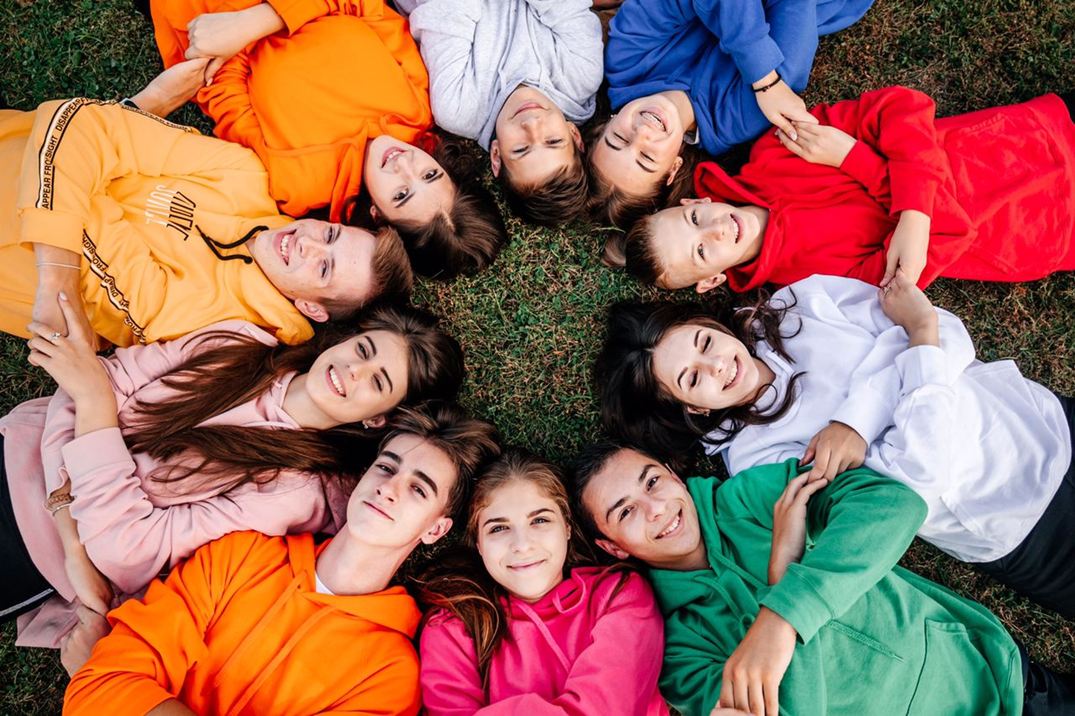 Герб ліцею та гімн
Гімн 
Пісня серця школяра
Світів багато навкруги, багато є шляхів.              Та повертатимемось ми до рідних берегів.   Наука кличе – на поріг до школи ми йдемо,           і безміри людських доріг в серцях ми несемо.

Приспів                                                                          
	Як серце прагне і веде, як тягне нас душа,         так наша віра в силу знань ніяк не полиша!           Бо школа надихає нас і до вершин несе!      Настав  зростання духу час! Знання понад усе! 

	І вчитель рідний труд святий вкладає у серця,      І шлях дає нам до мети його турбота ця.              З любов’ю, вдячністю, теплом, співають школярі, щоб від зорі нести добро і вчитись до зорі!
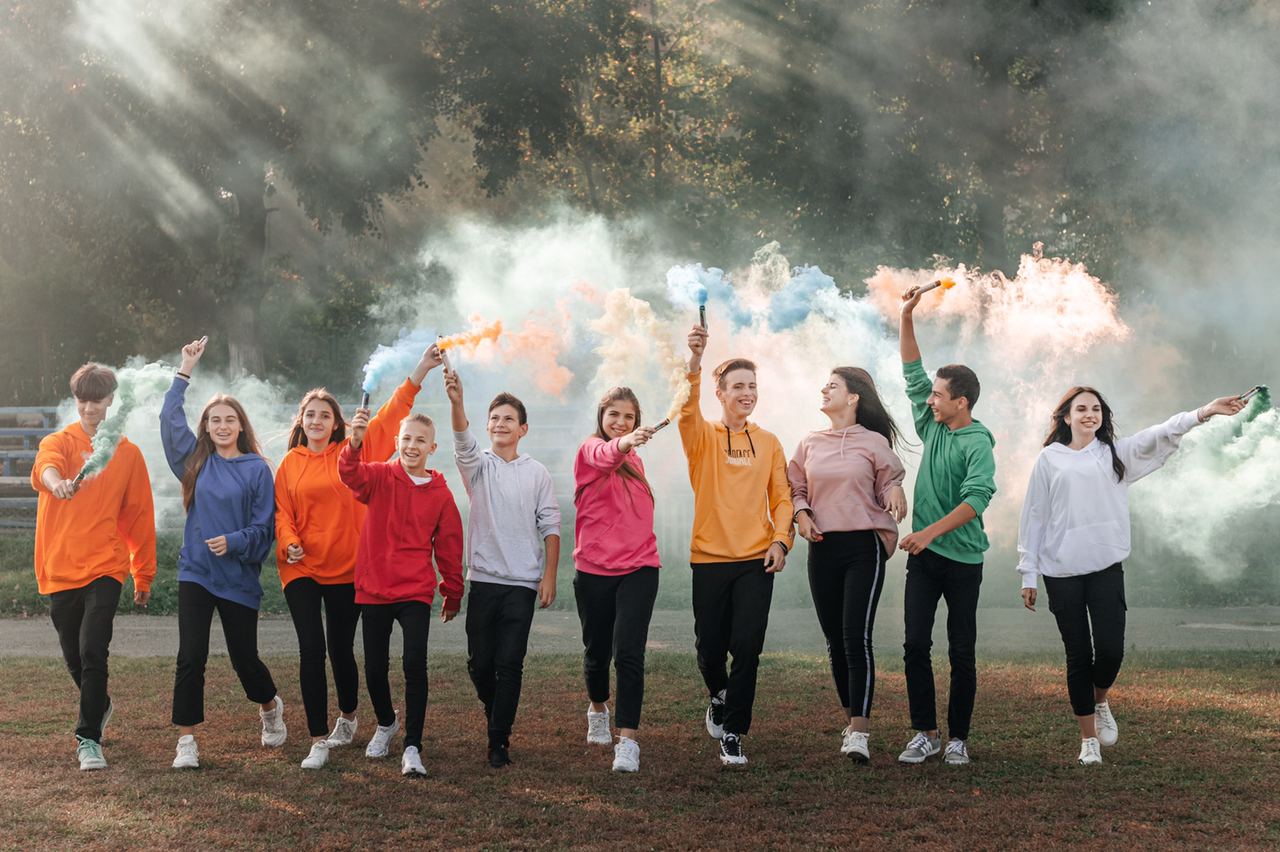 Принципи:
– корекційно-компенсаторна;
– соціалізуюча;
– комунікативна;
– захисна;
– організаторська;
– прогностична;
– пізнавально-
пошукова;
– виховна;
– превентивна;
Функції:
– планування.
Нормативно-правова база:
– Всезагальна декларація прав людини
– Конвенція ООН про права дитини
– Конвенція ООН про права дитини
– Основний закон «Конституція України»
– Закон України «Про місцеве самоврядування в Україні»
– Закон України «Про освіту»
– Закон України «Про загальну середню освіту»
Управління Шкільним парламентом:
– Статут Шкільного парламенту дітей та учнівської молоді
– Положення Шкільного парламенту дітей та учнівської молоді
– Положення про президента Шкільного парламенту
– Положення про вибори президента Шкільного парламенту
– Меморандум про співпрацю між Тисменицькою міською радою та Шкільним парламентом
Структура учнівського самоврядування
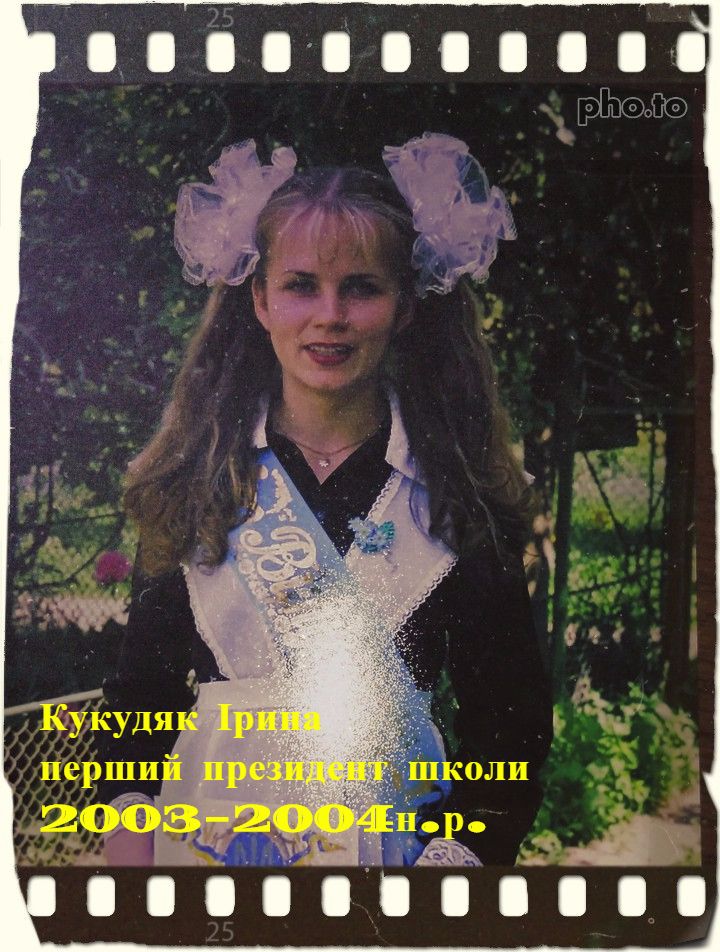 Учнівське самоврядування було започатковане з метою зробити життя звичайного учня змістовнішим, цікавішим і різноманітнішим. Та основним, практично єдиним поштовхом до будь-яких дій чи змін мало бути бажання чи готовність самих учнів до цього.
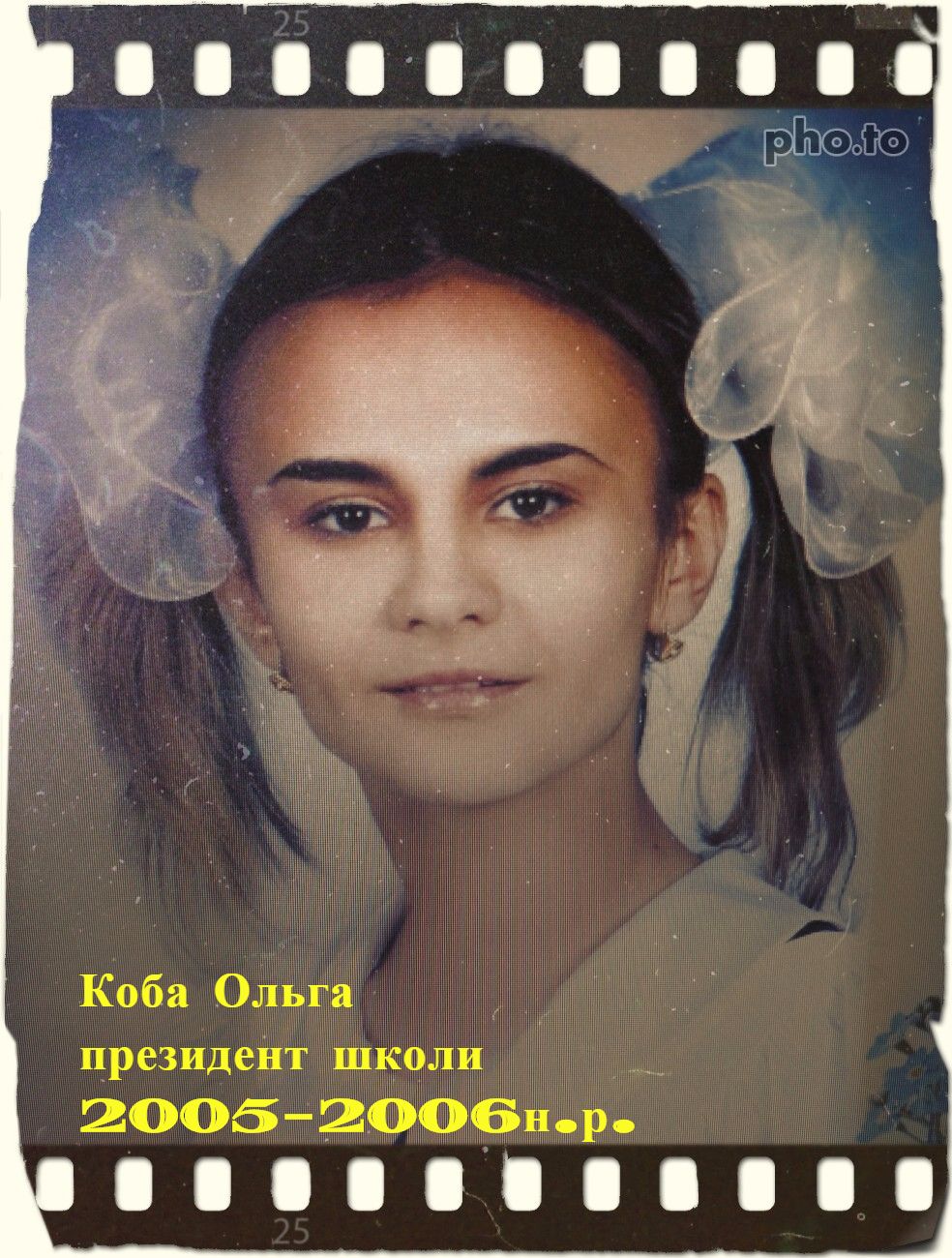 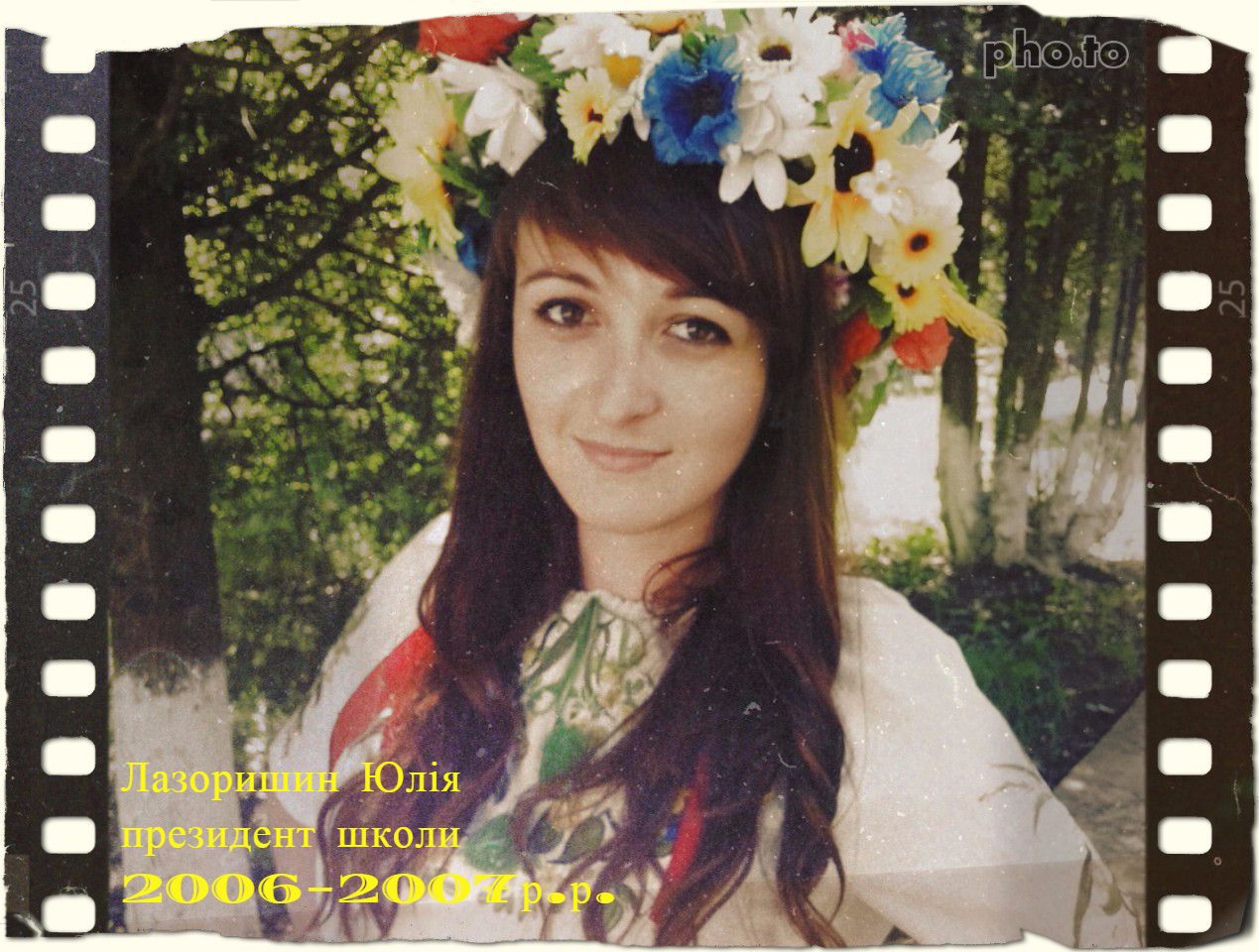 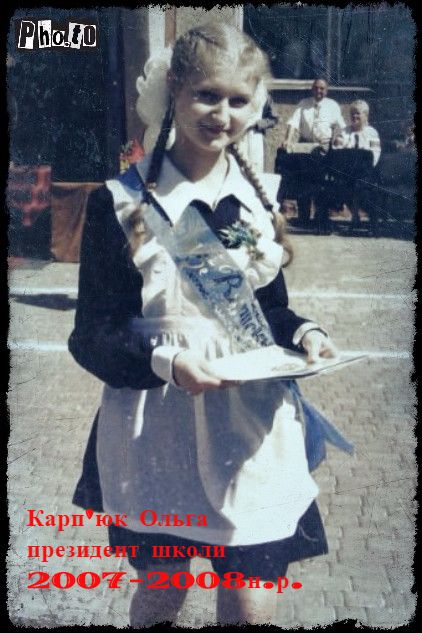 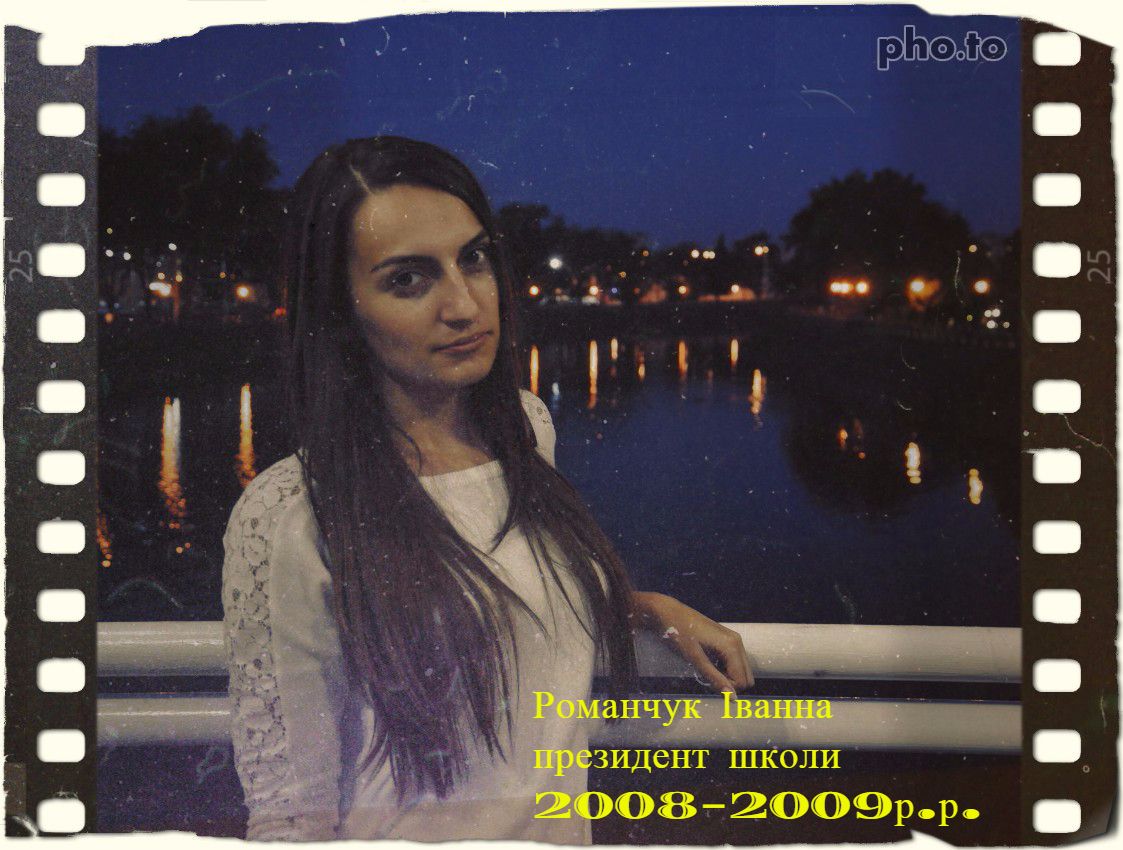 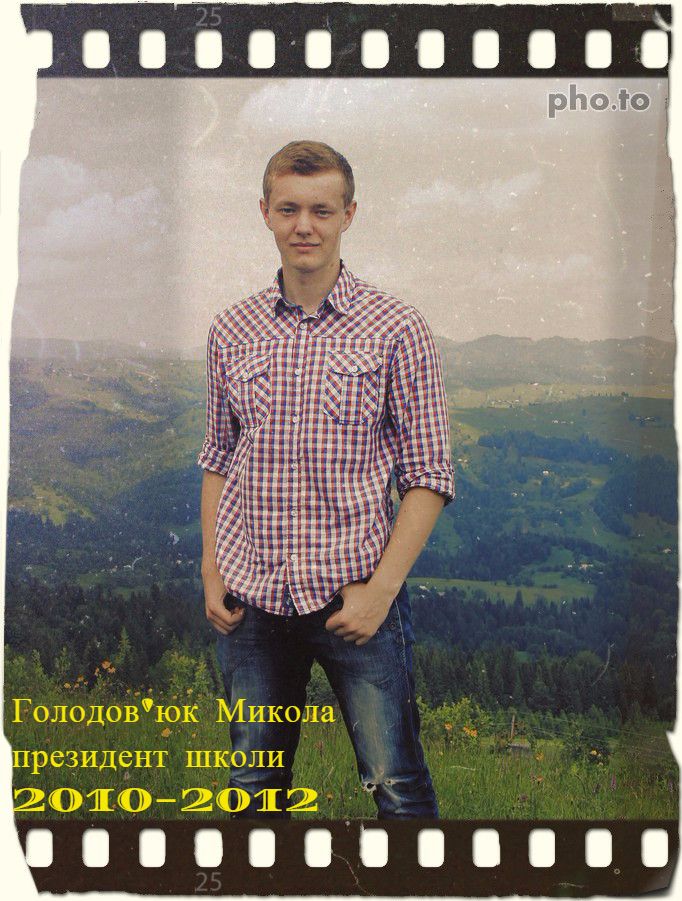 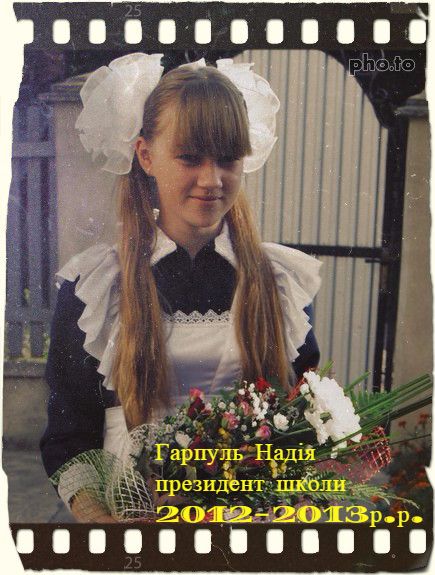 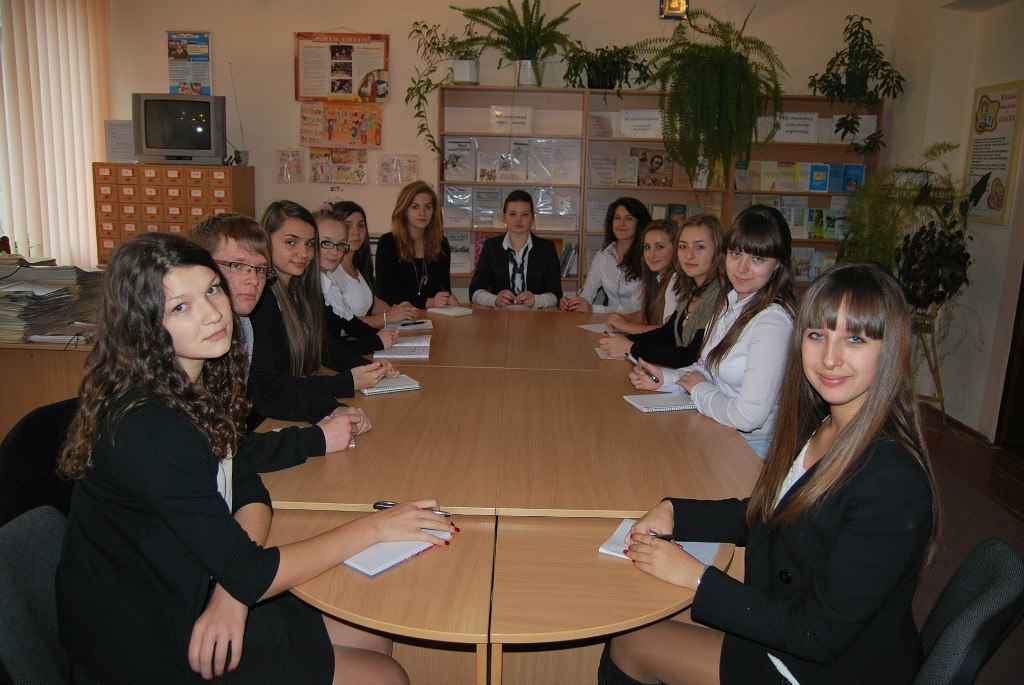 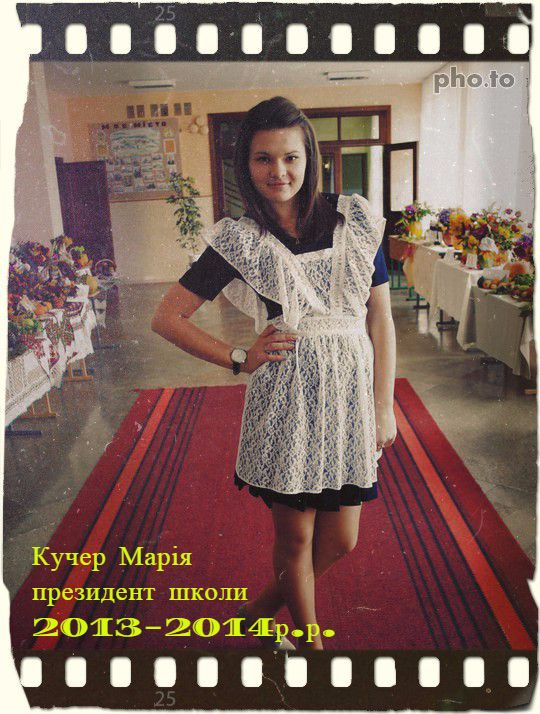 Шкільний парламент2013–2014 н. р.
Шкільний парламент 2013–2014 н. р.
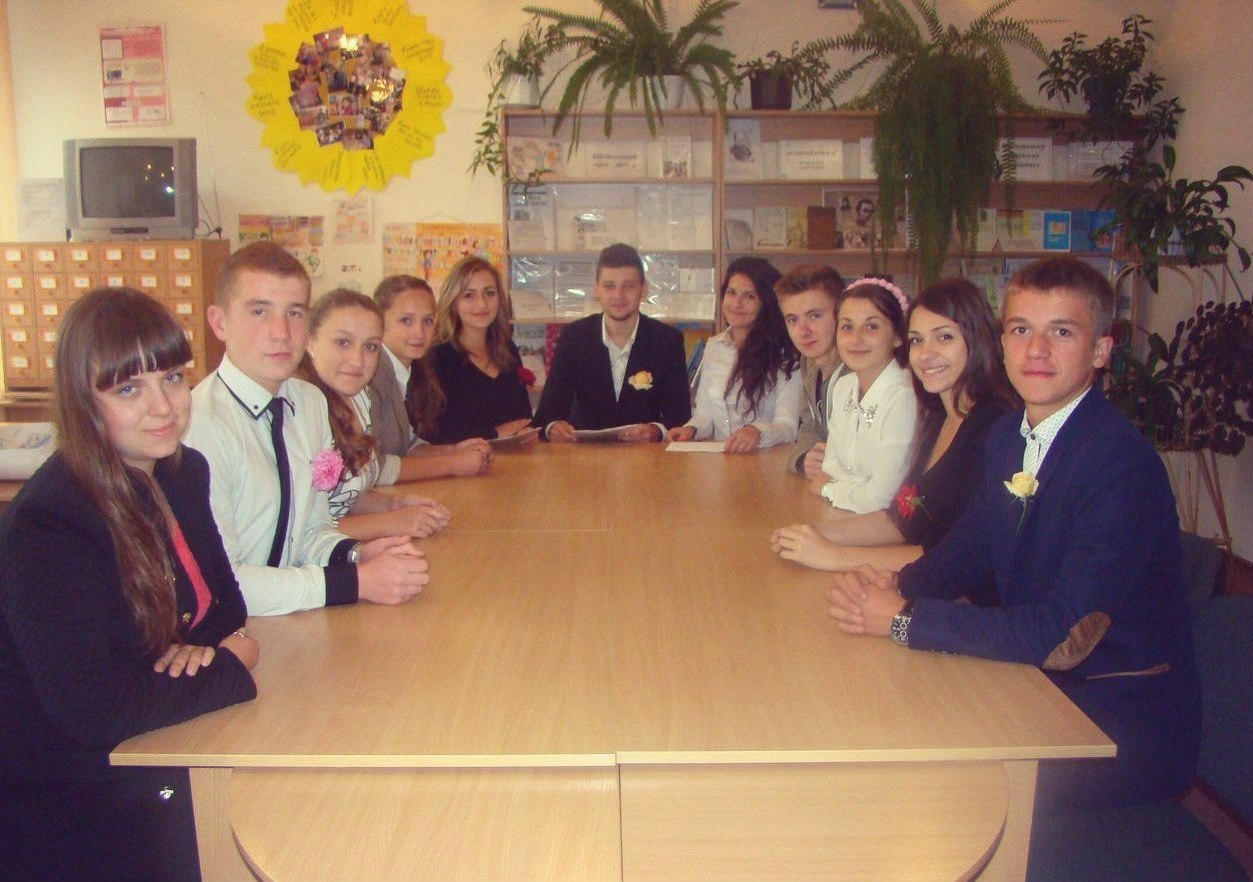 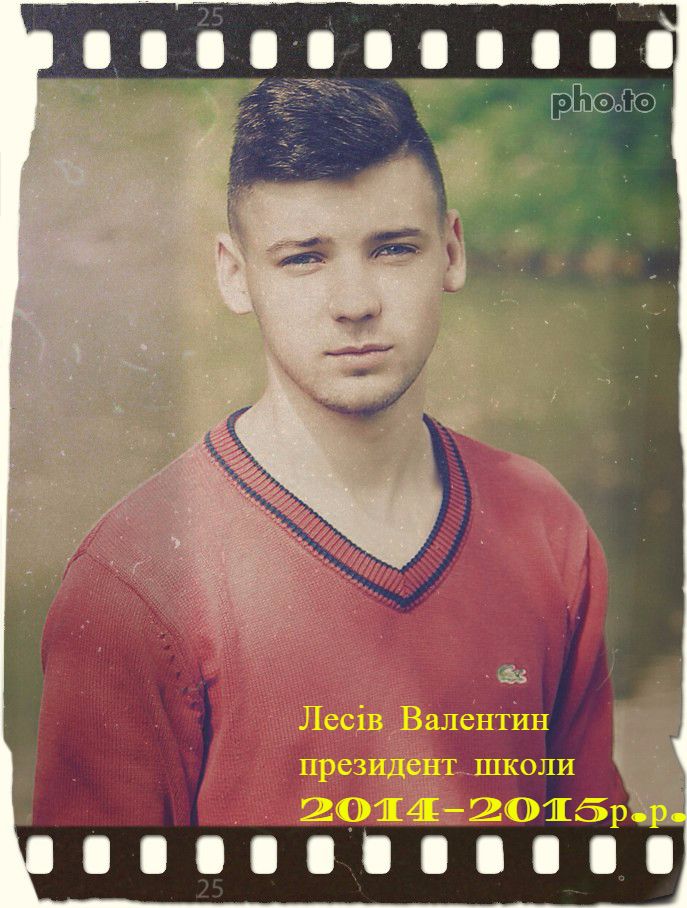 Шкільний парламент2014–2015 н. р.
Шкільний парламент 2014–2015  н. р.
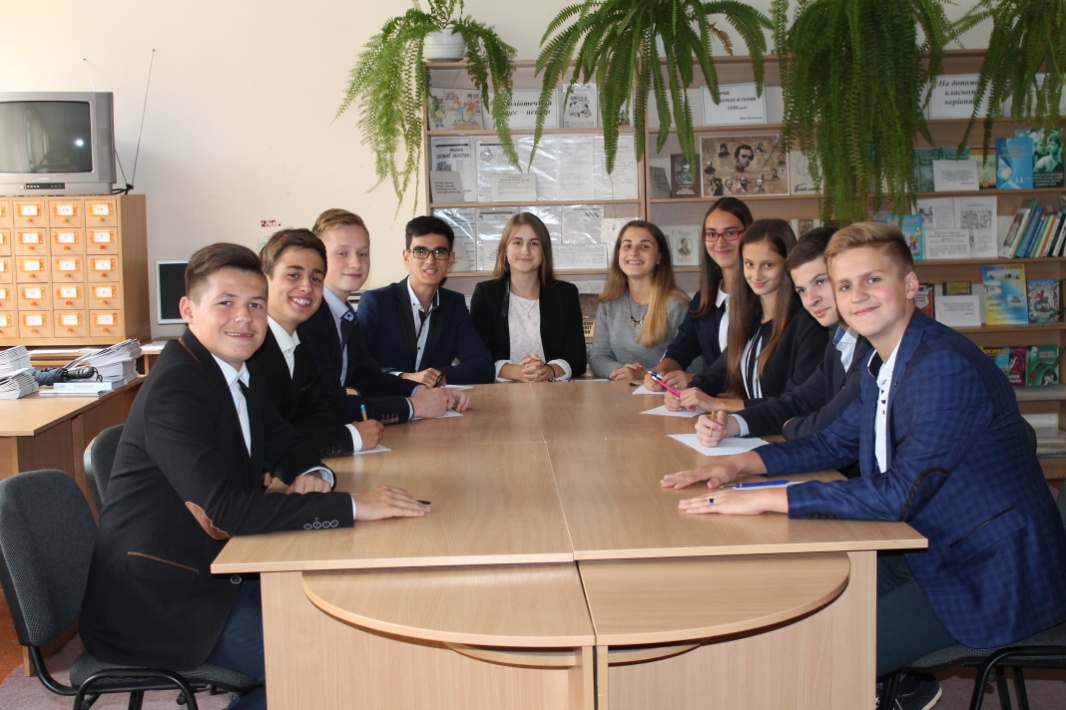 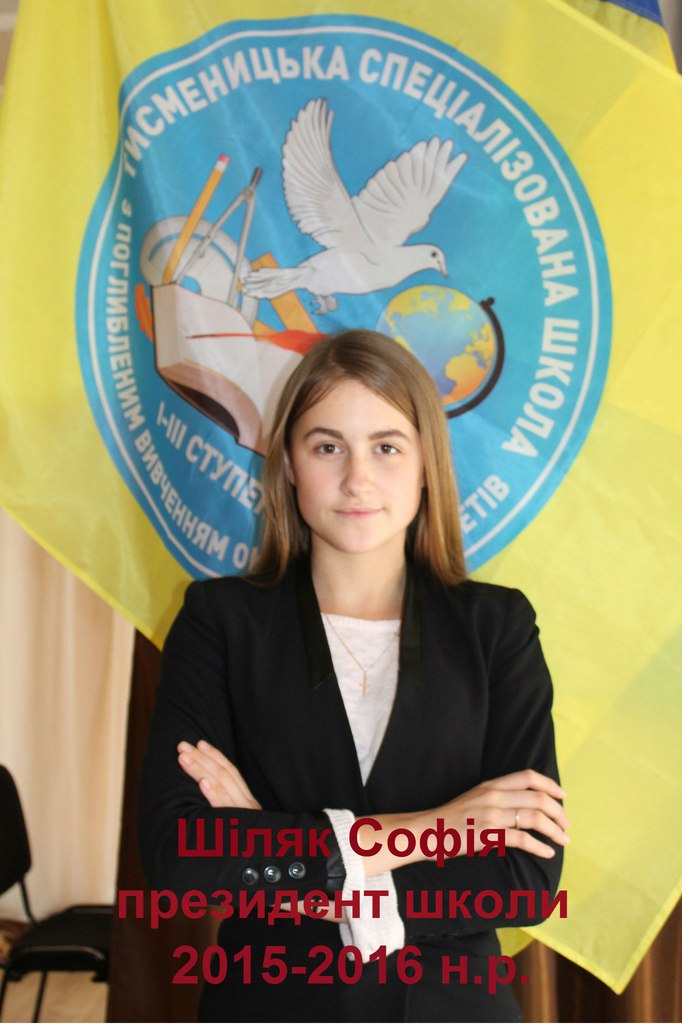 Шкільний парламент2015–2017 н. р.
Шкільний парламент2015–2017 н. р.
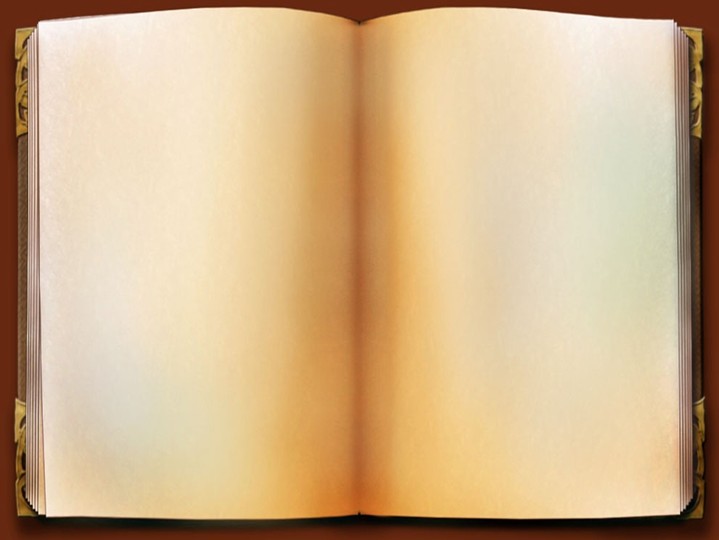 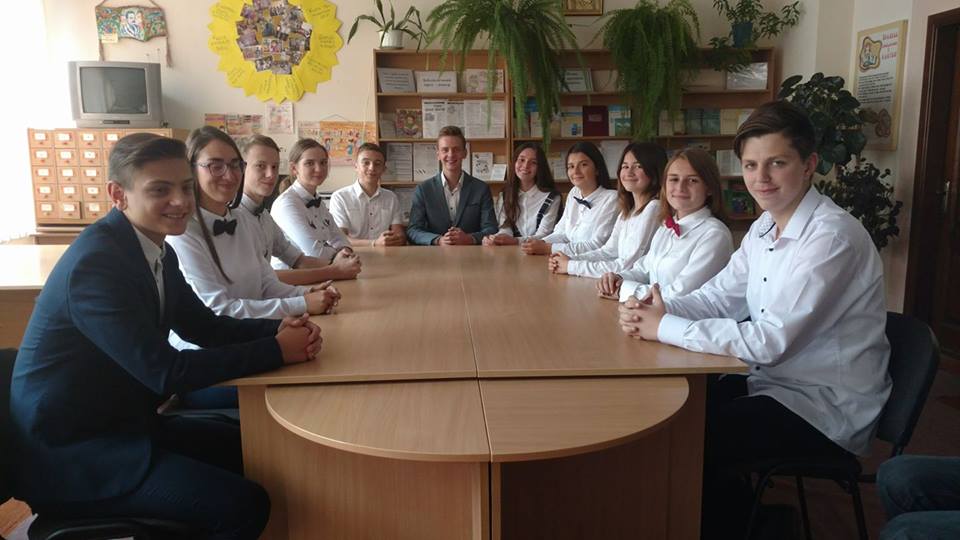 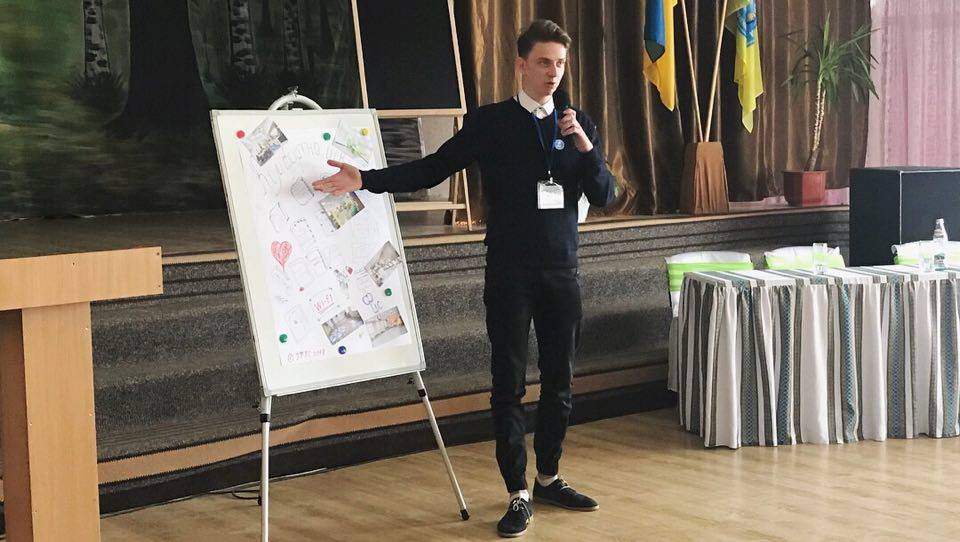 Шкільний парламент2017–2019 н. р.
Олег Олійник 
президент школи
 2017-2019 н.р.
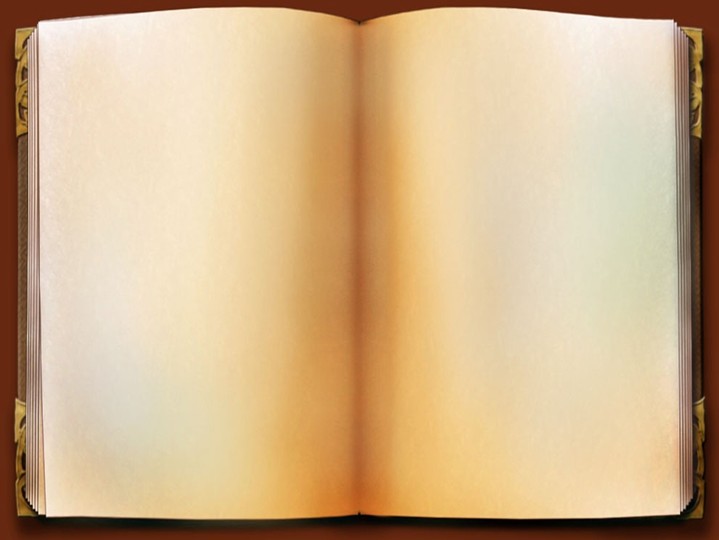 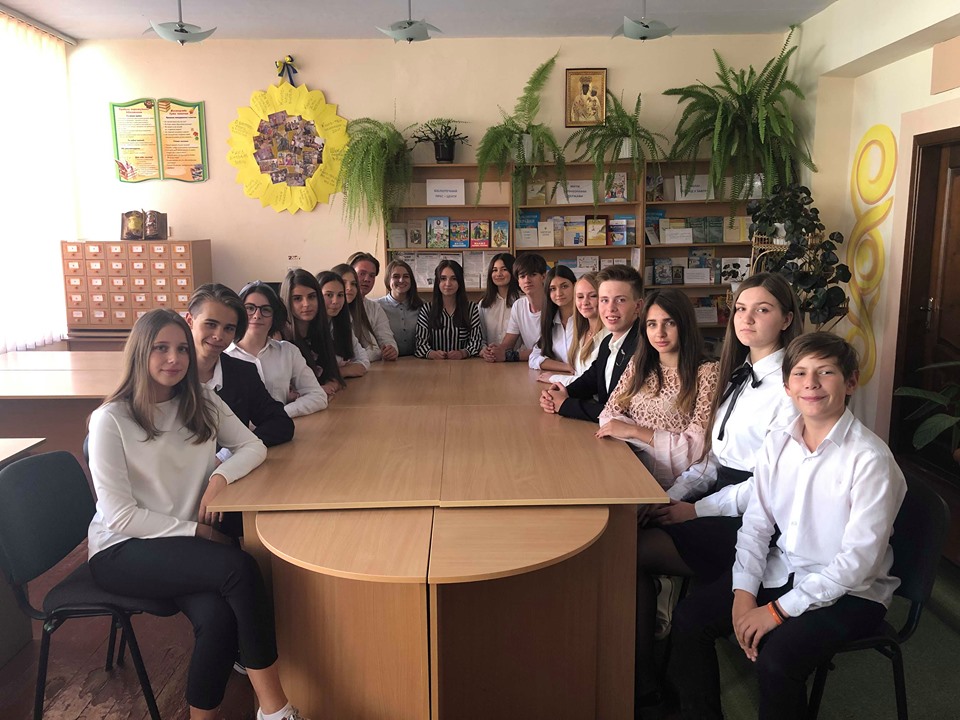 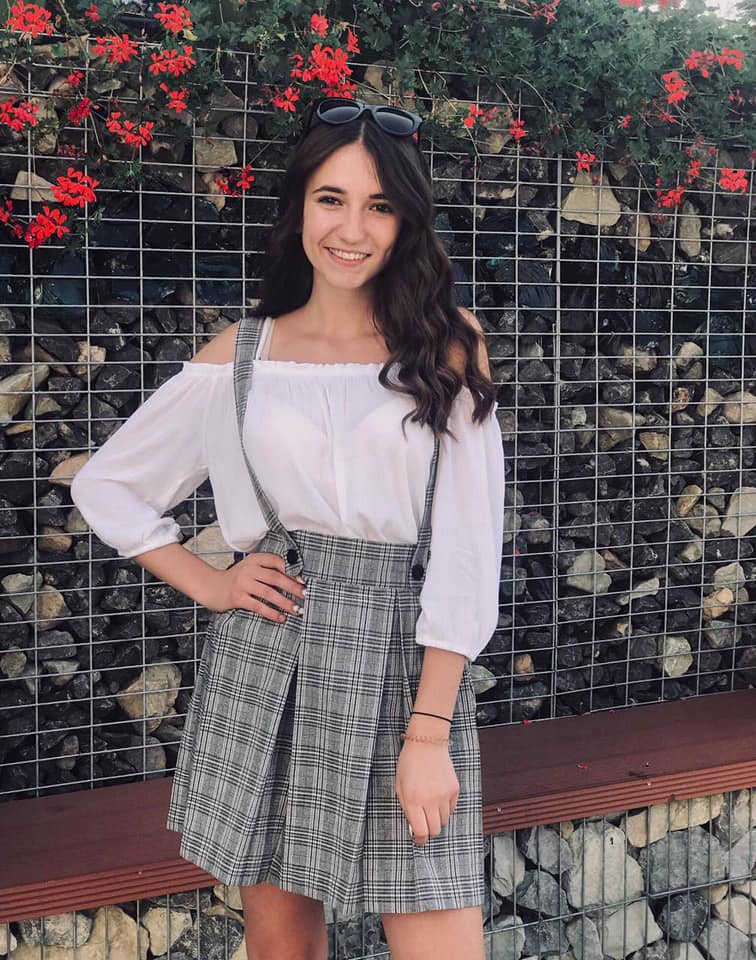 Шкільний парламент2019–2020 н. р.
Софія Побуда
президент школи
 2019-2020н.р.
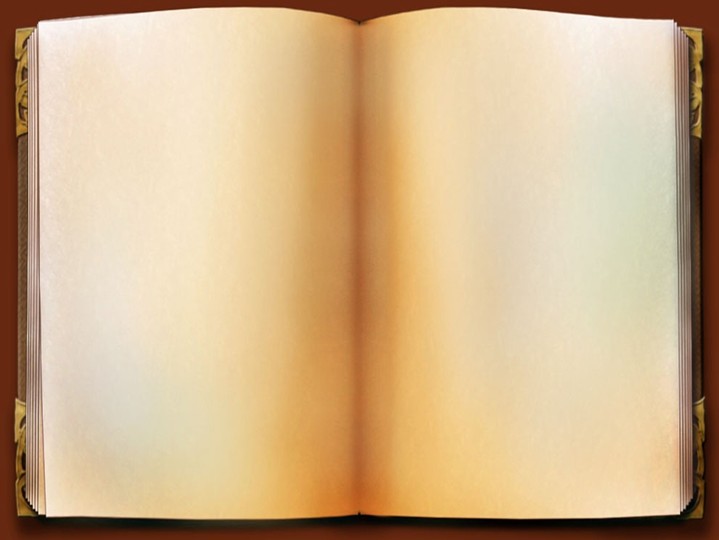 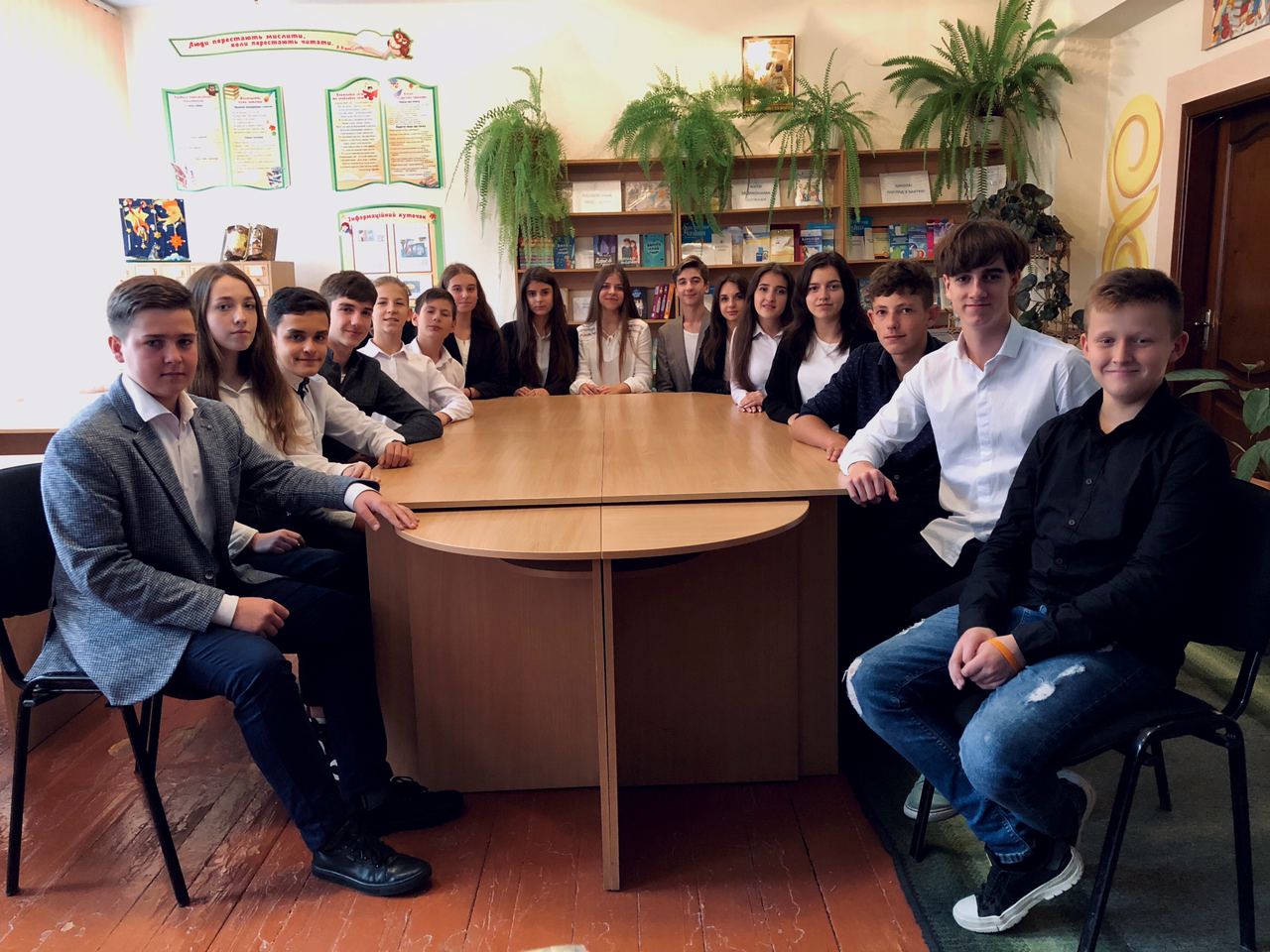 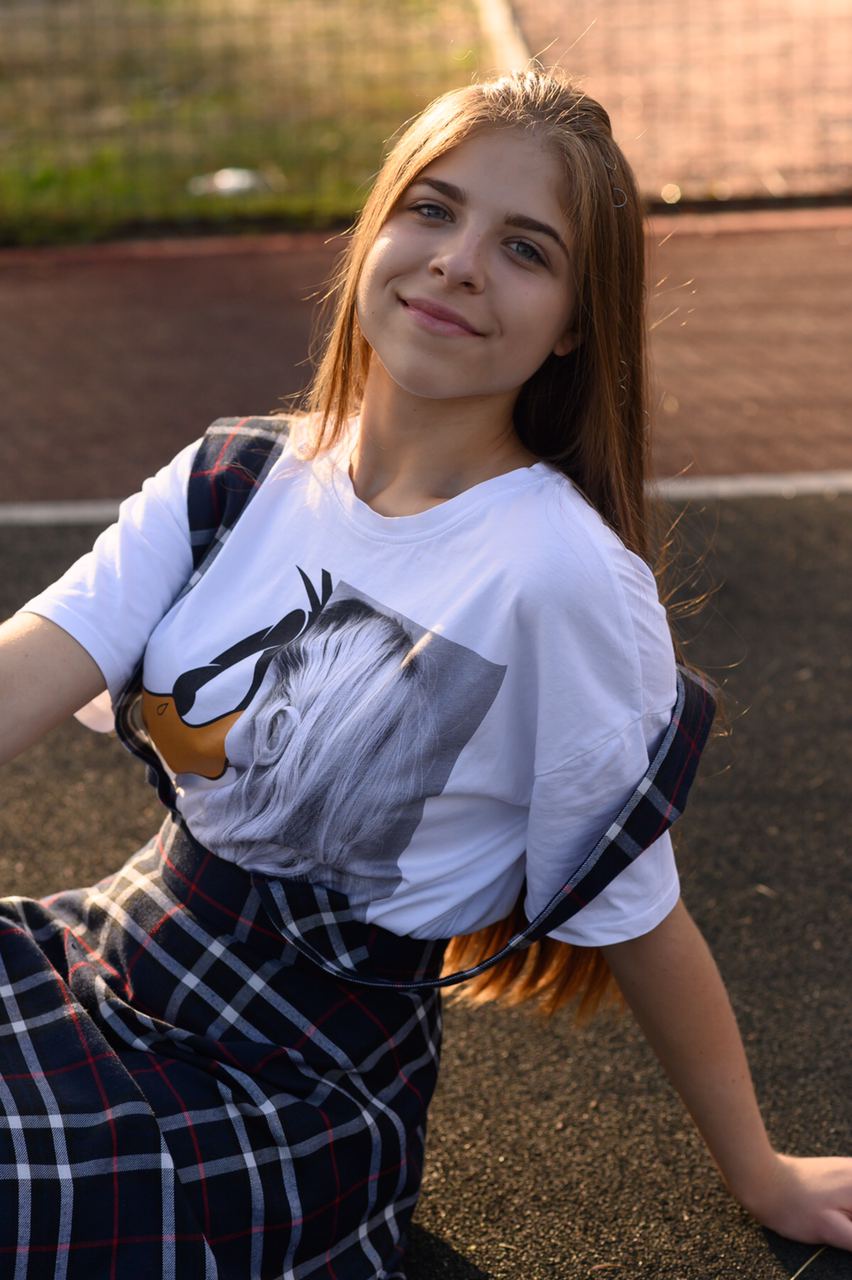 Шкільний парламент2020–2021 н. р.
Анастасія Нетреб’як
президент школи
 2020-2021н.р.
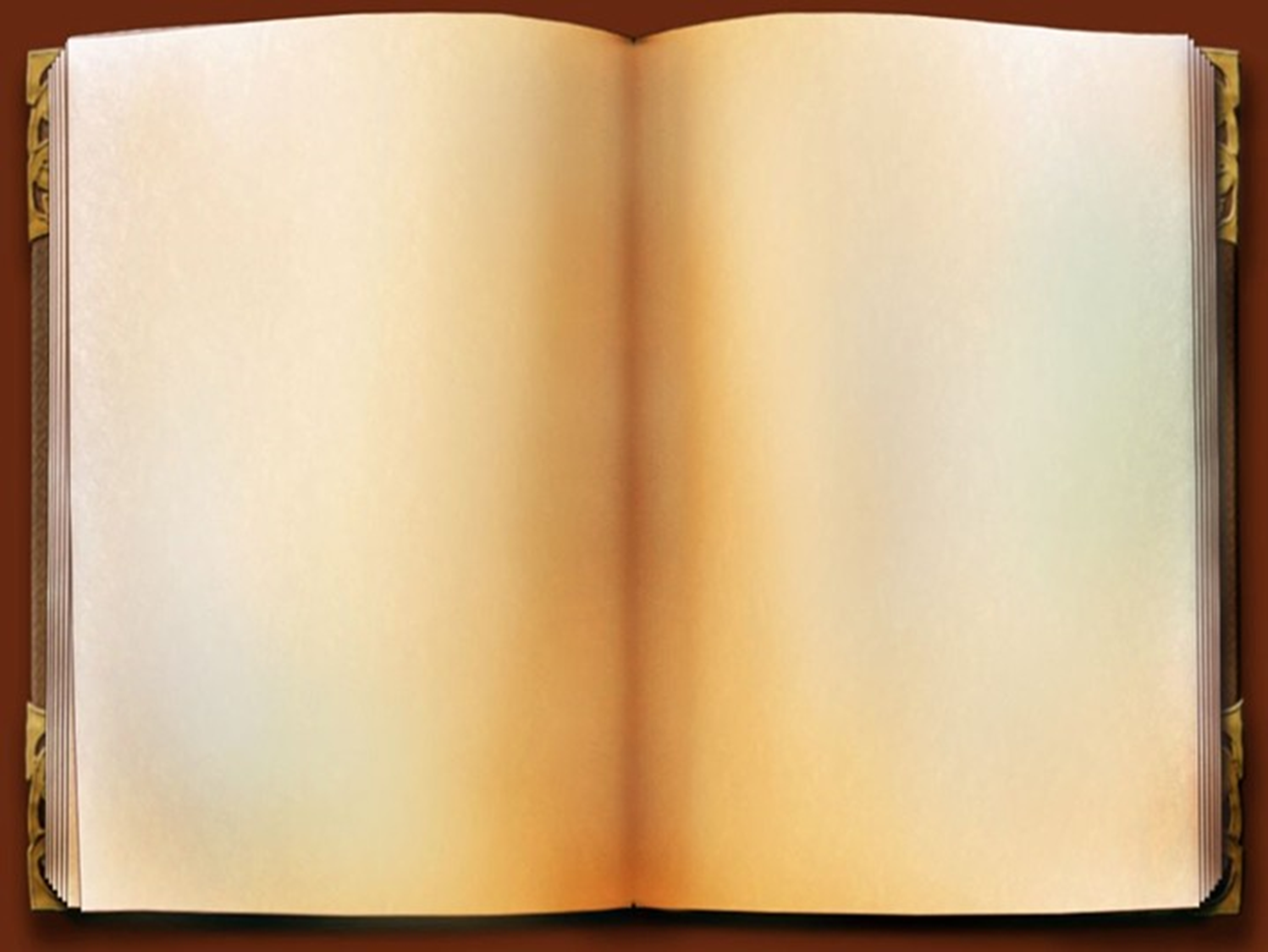 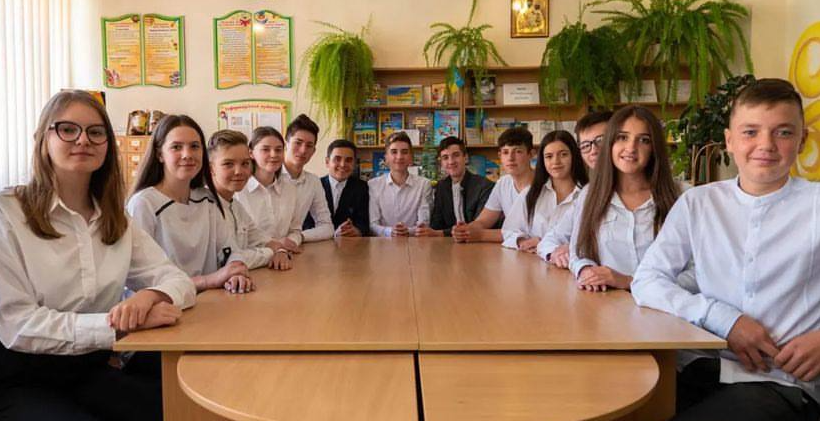 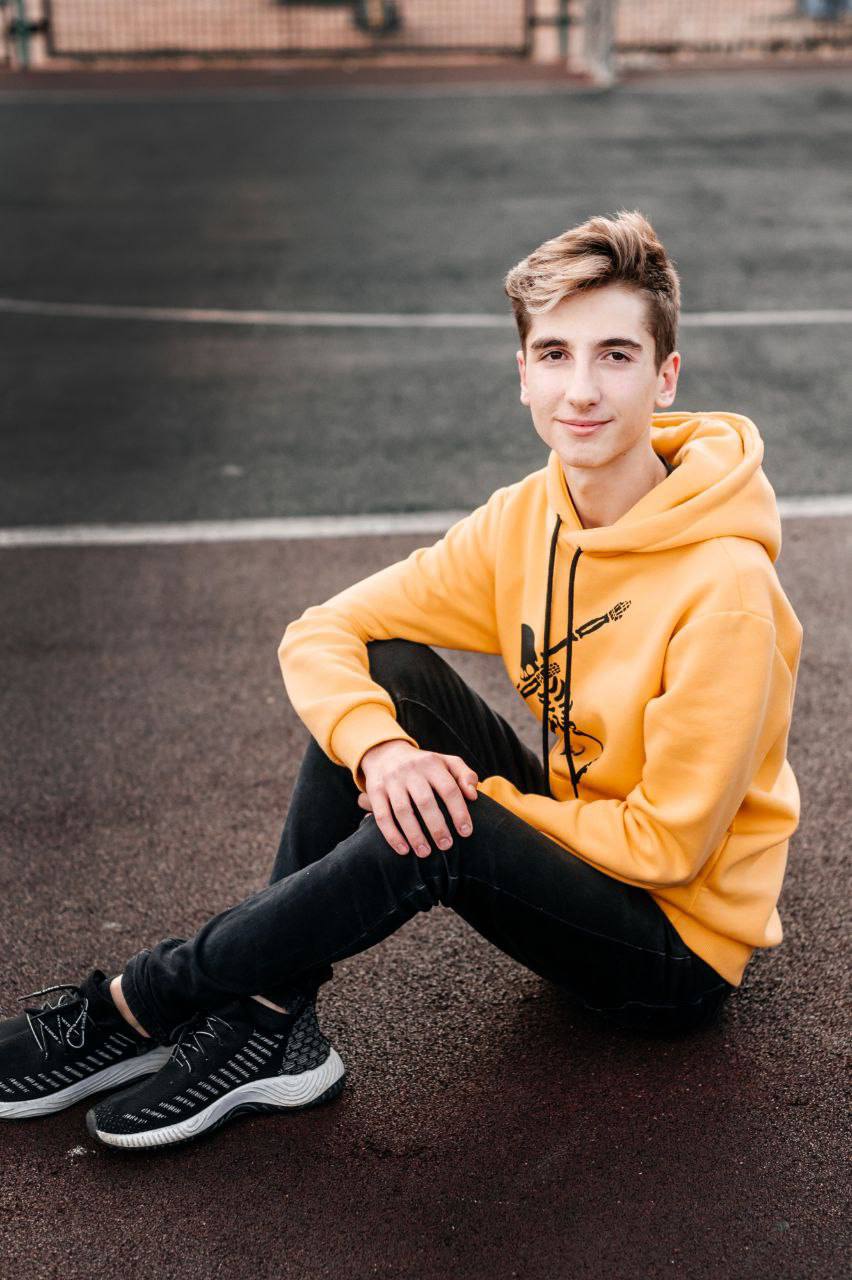 Шкільний парламент2021–2022 н. р.
Любомир Ходань
президент ліцею
 2021-2022 н.р.
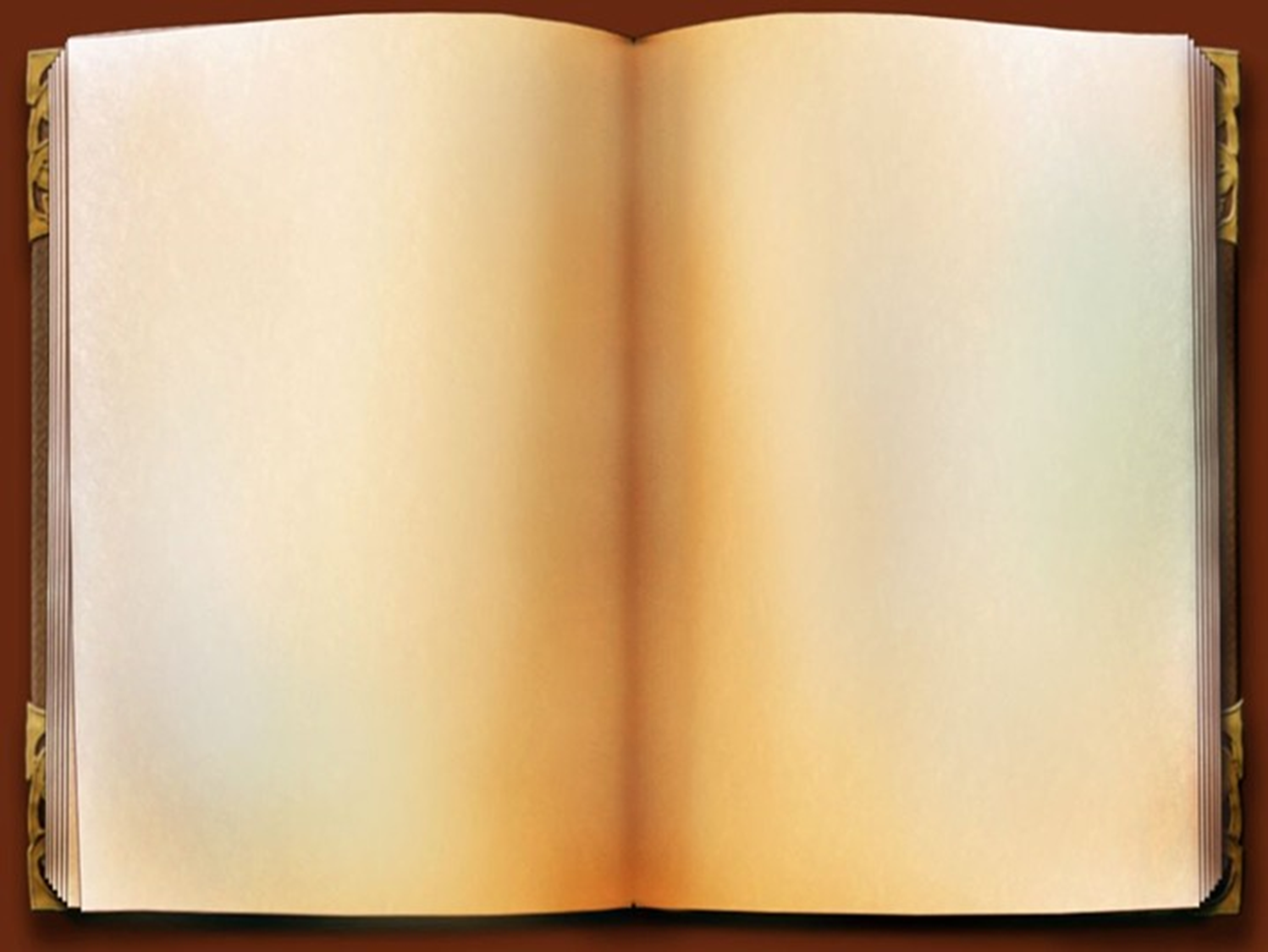 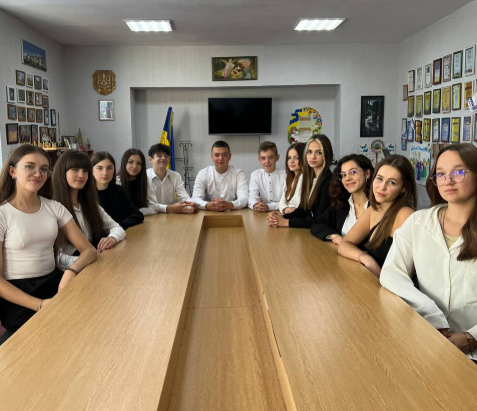 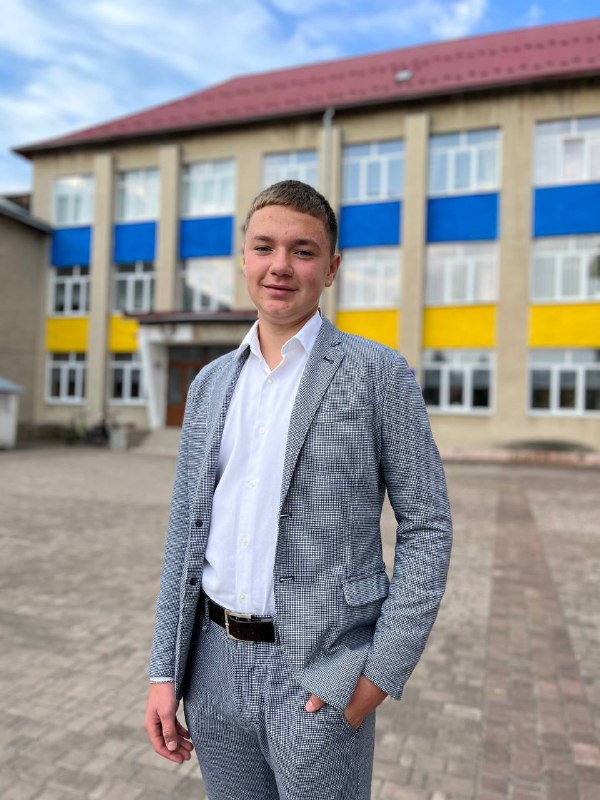 Шкільний парламент2022–2024 н. р.
Ігор Гавадза
президент ліцею
 2022-2024 н.р.
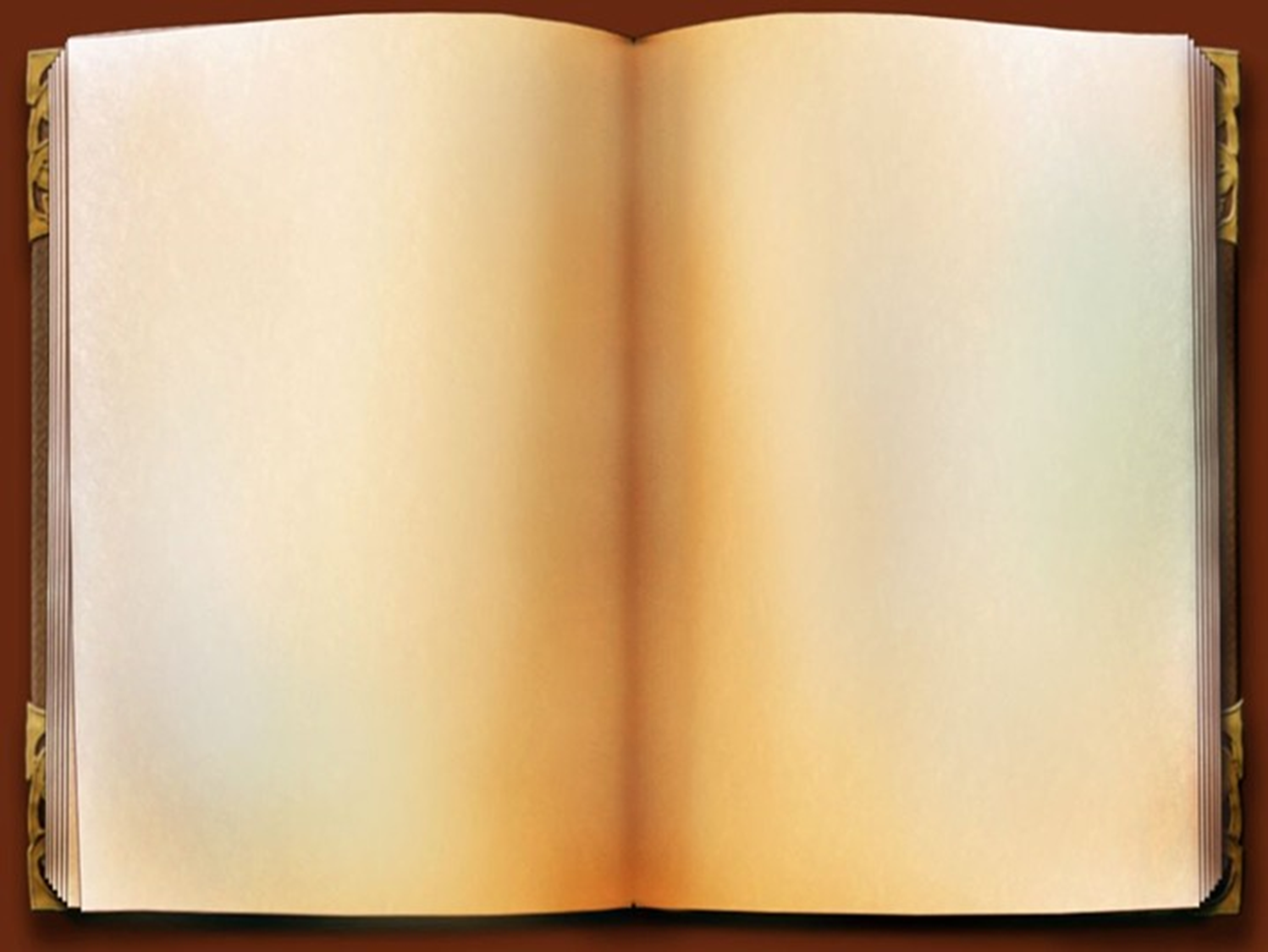 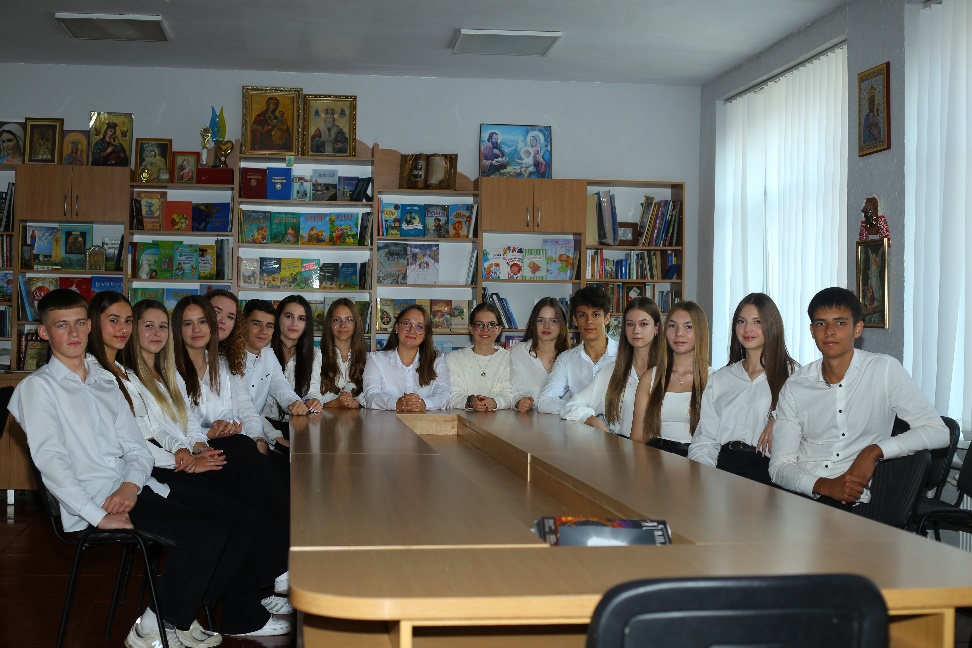 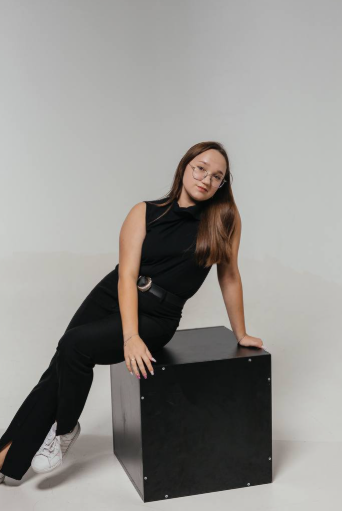 Шкільний парламент2024–2025 н. р.
Юлія Гавадза
президент ліцею
 2024-2025 н.р.
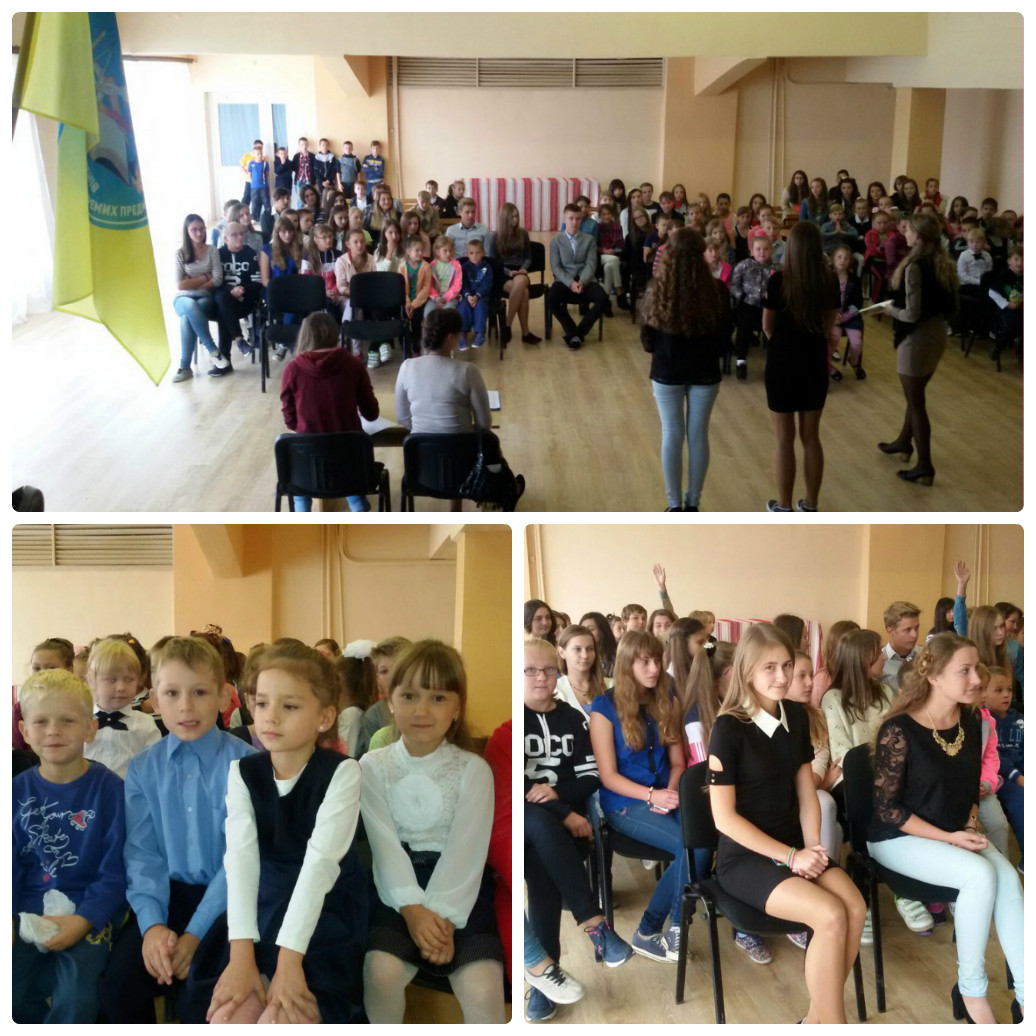 Загальношкільна учнівська конференція
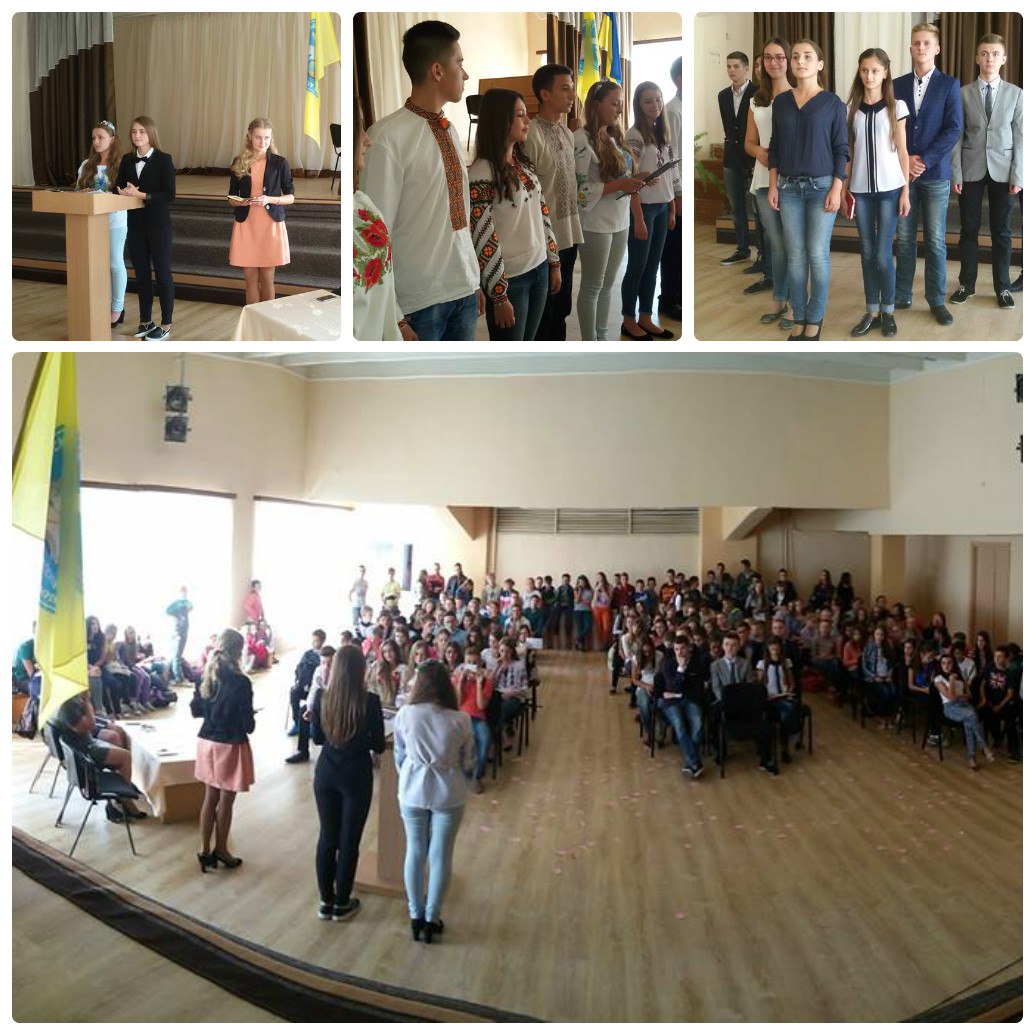 Дебати кандидатів 2015 року 
на пост президента школи
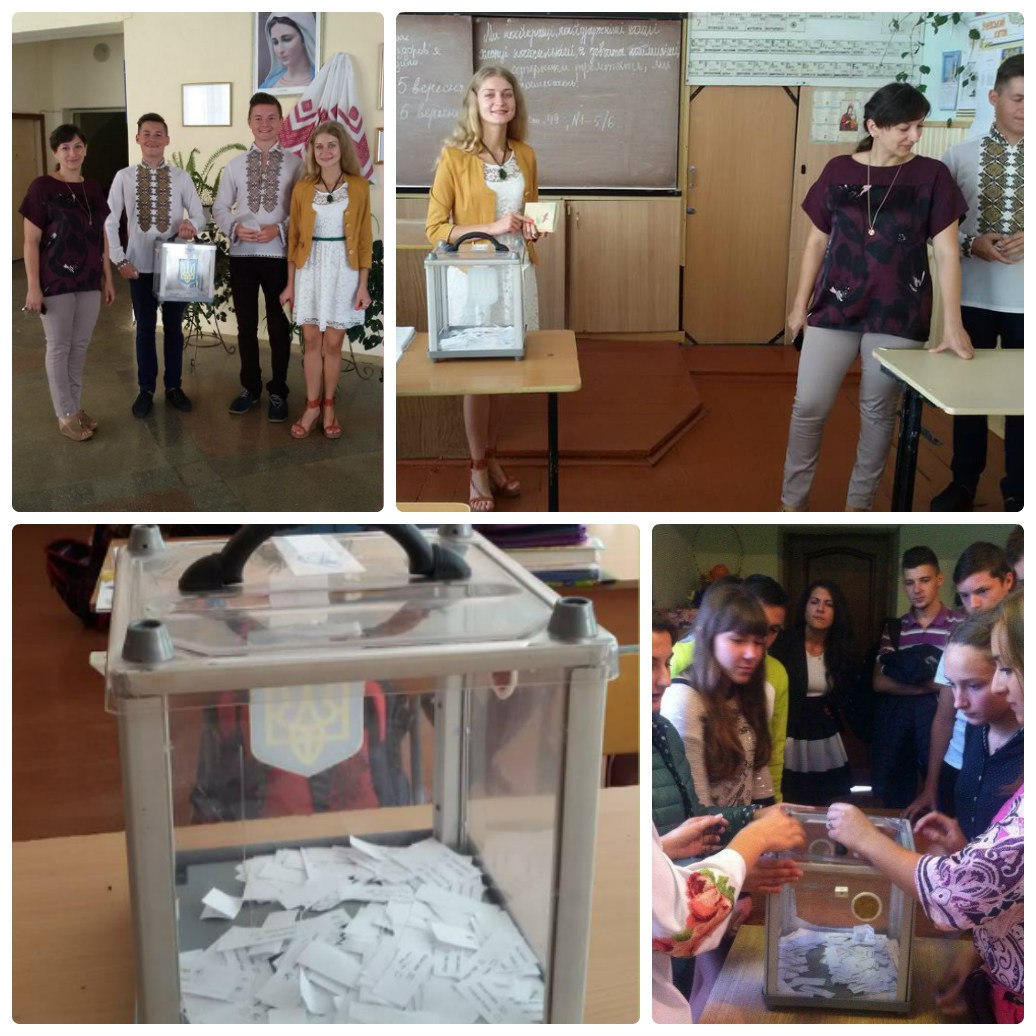 Вибори президента школи – 2015
Обов’язки президента школи
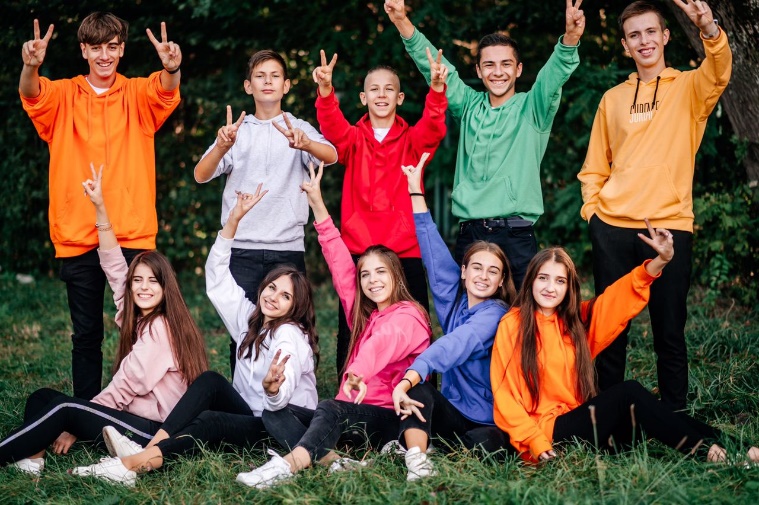 Секретар 
Шкільного парламенту виконує такі функції:
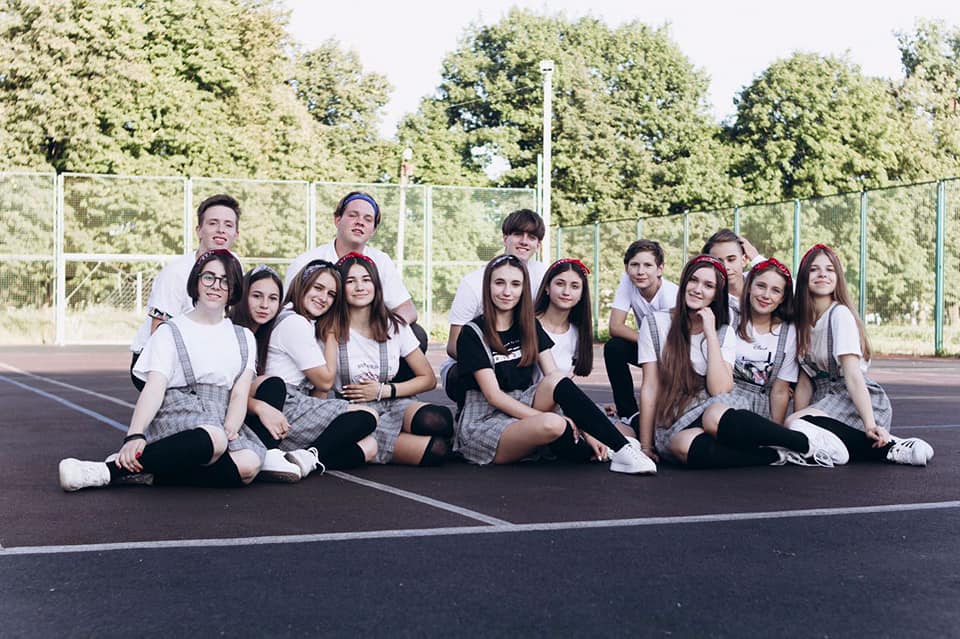 – веде протоколи засідань парламенту;
– веде архіви;
– звітує президенту, перед засіданням;
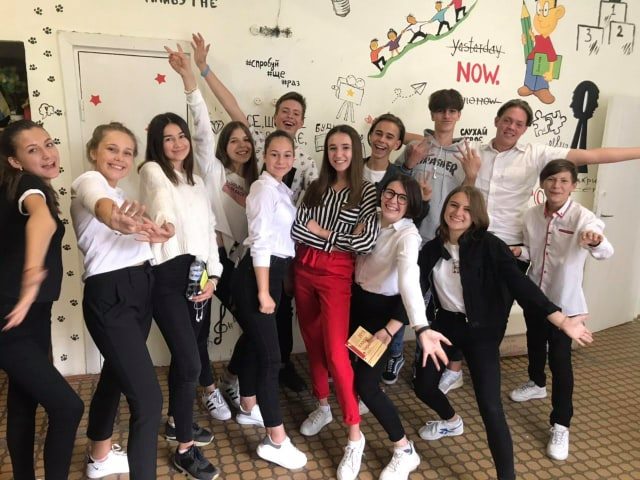 – збирає всі пропозиції, які має розглянути парламент.
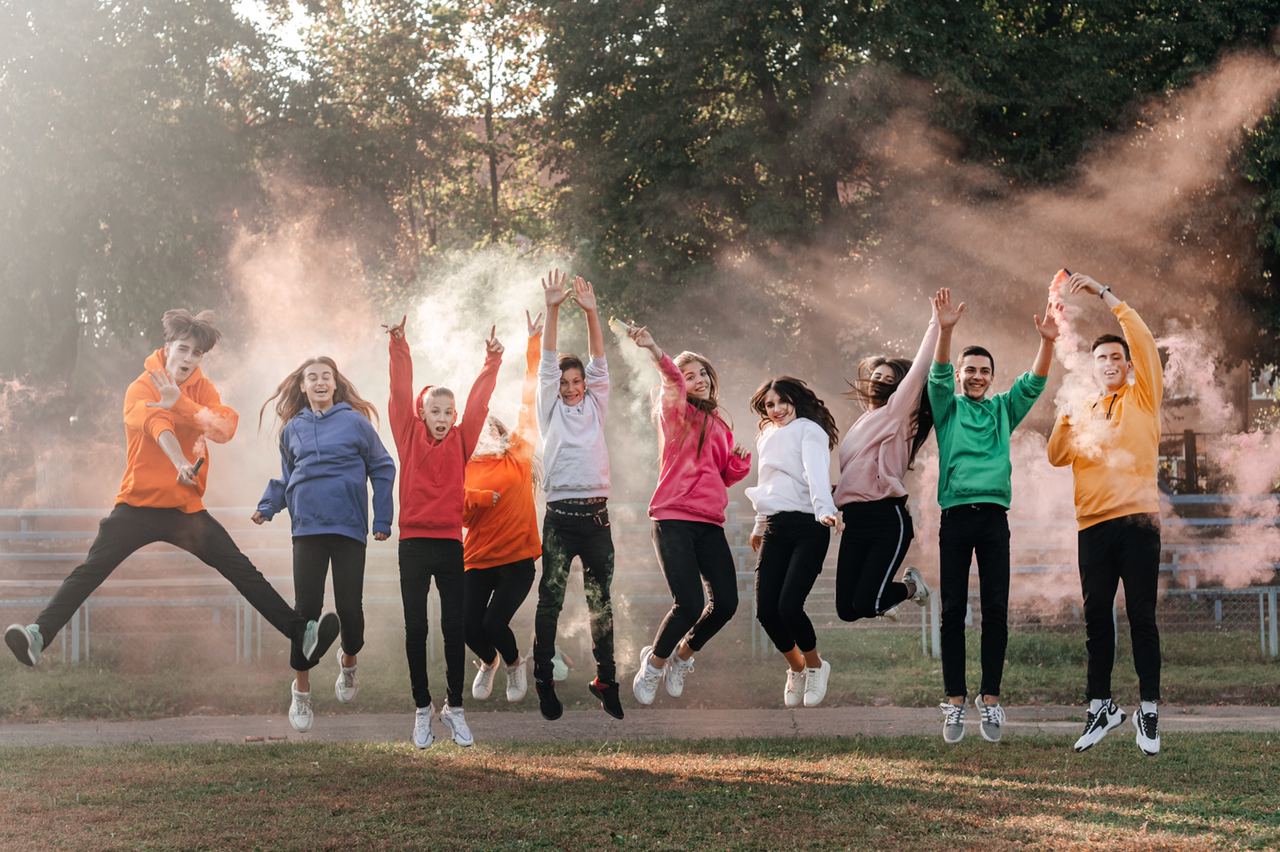 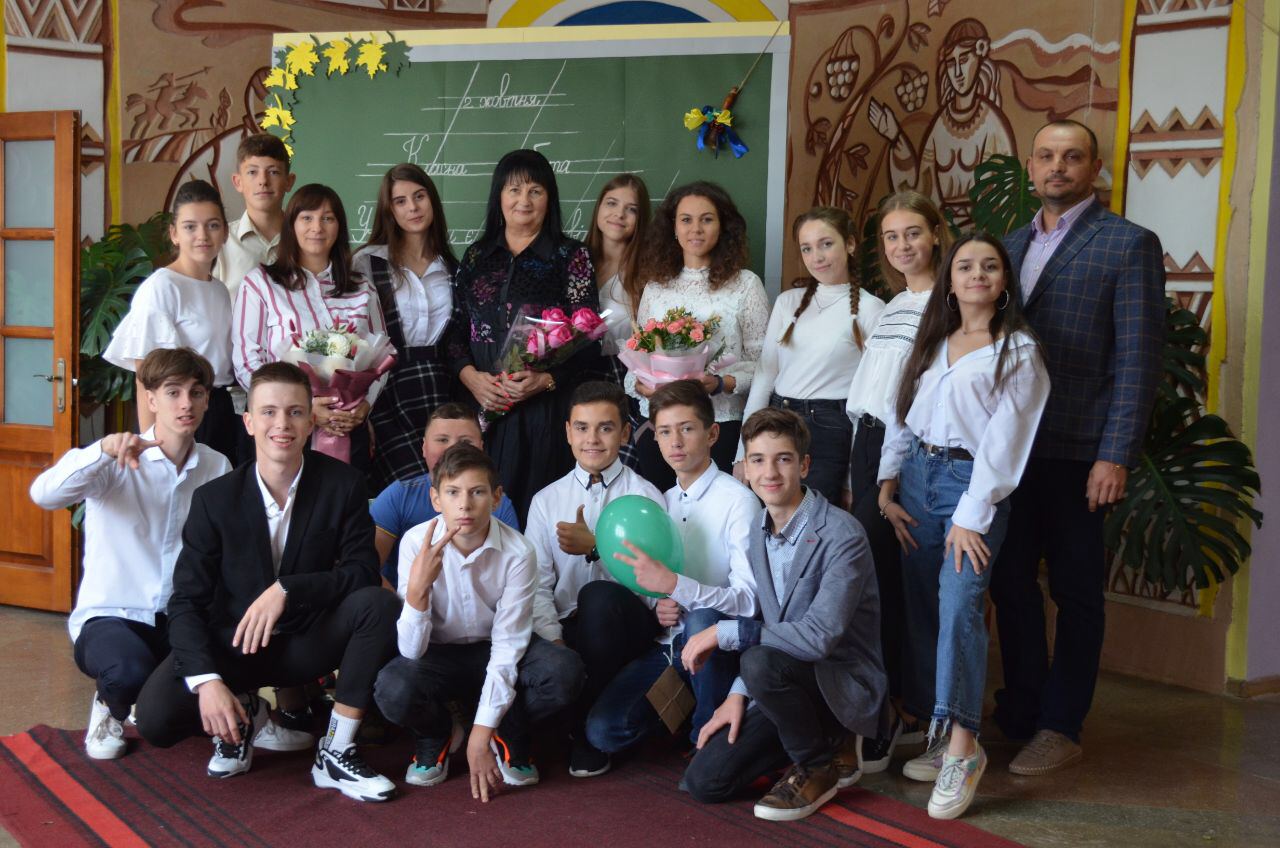 Міністерство освіти:
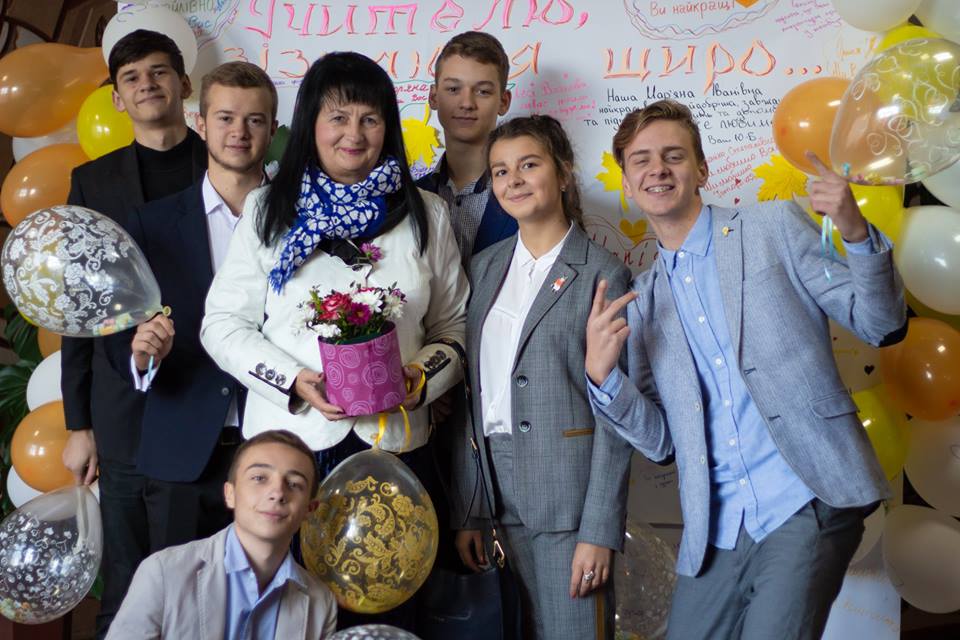 – організовує допомогу учням у навчанні;
- допомагає учням у науково-дослідницькій, проектній діяльності;
– залучає учнів до участі у гуртках;
– забезпечує простір ініціативи, творчості самодіяльності учнів у навчально-пізнавальній діяльності.
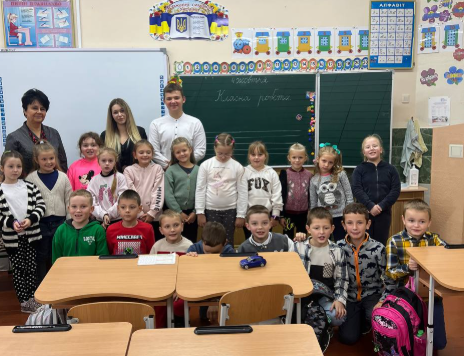 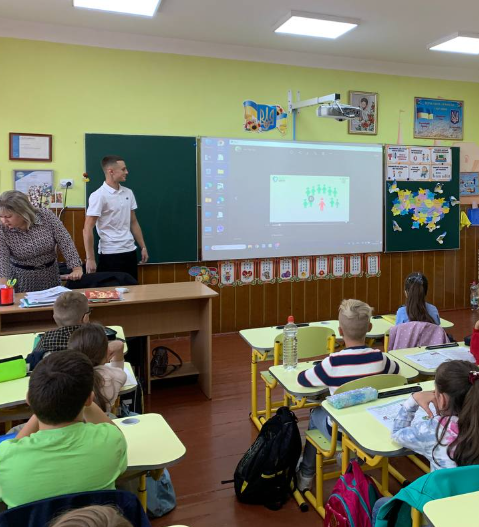 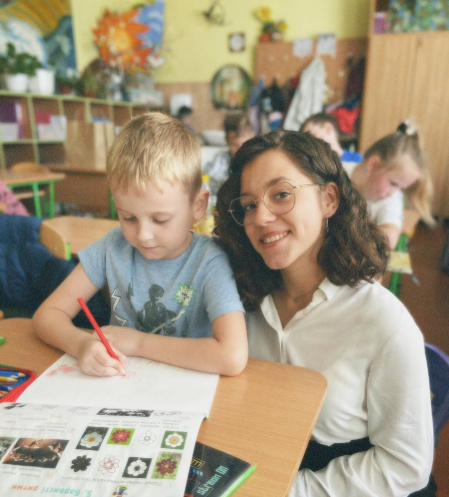 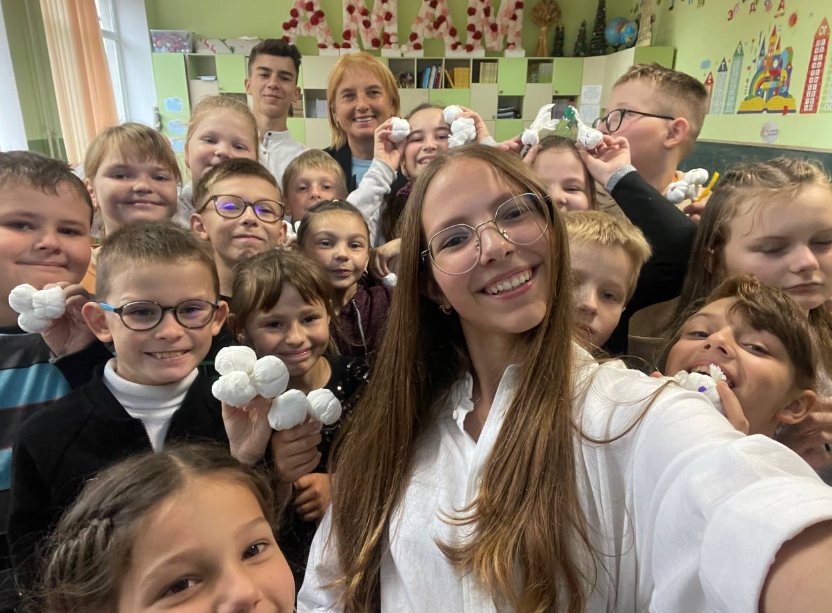 День  учнівського самоврядування
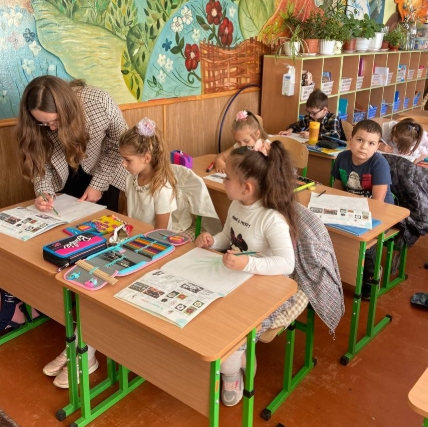 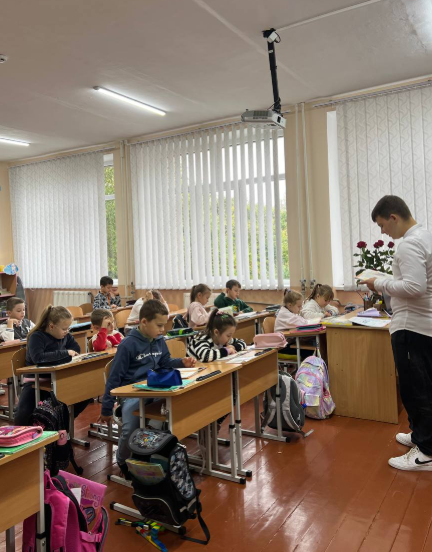 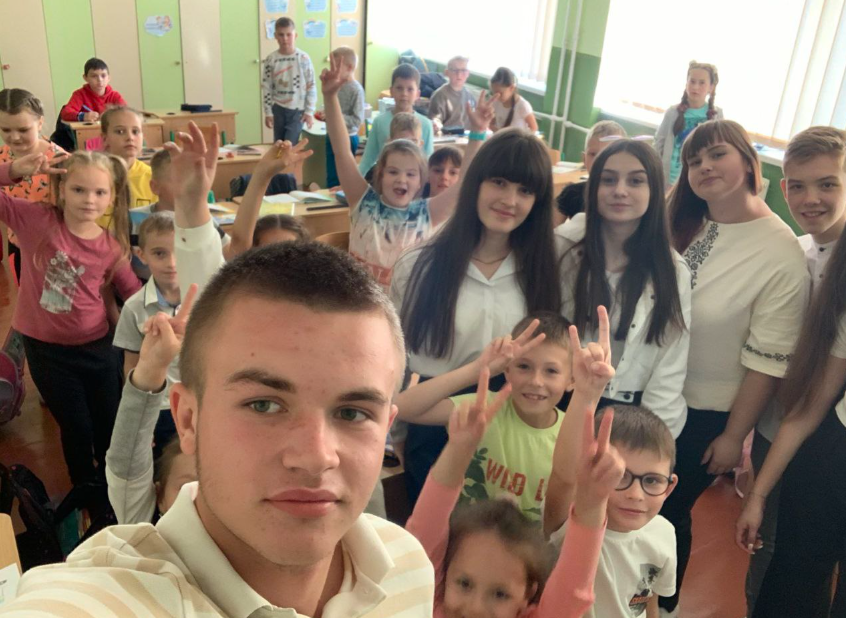 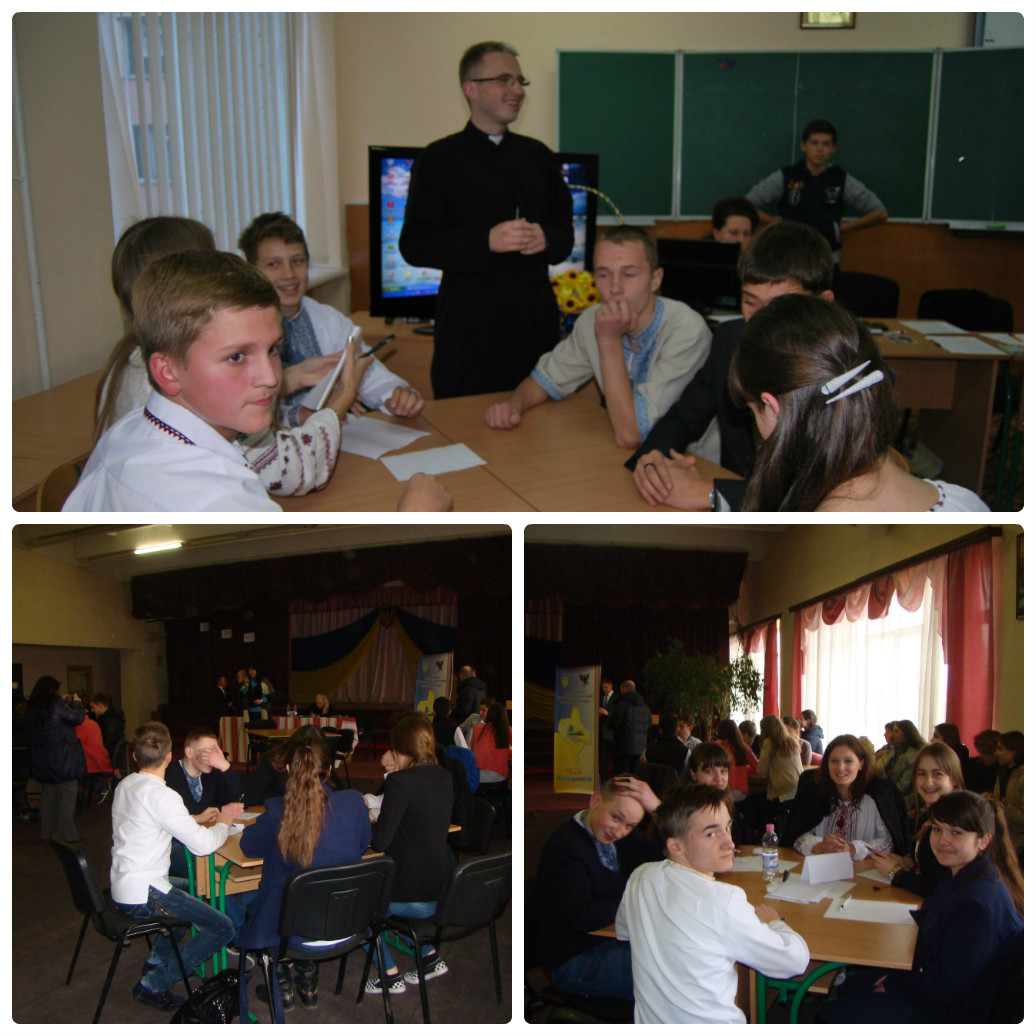 Участь у брейн-рингах
Міністерство внутрішніх справ:
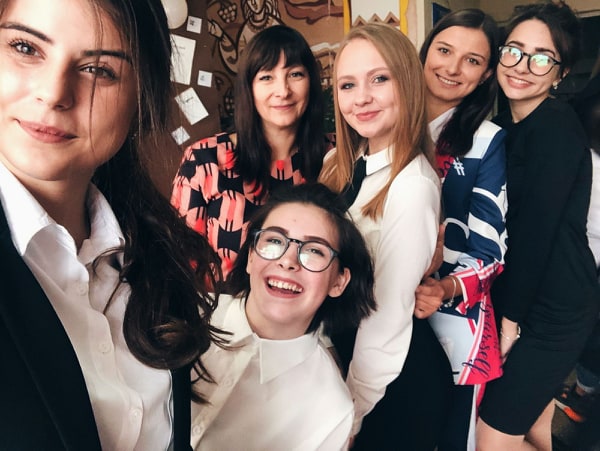 – займається організацією і контролем чергування в школі;
– слідкує за дотриманням учнями правил поведінки в позаурочний час;
– контролює зовнішній вигляд школярів;
– слідкує за збереженням майна школи та благоустроєм території;
– звітує про роботу на загальношкільних зборах.
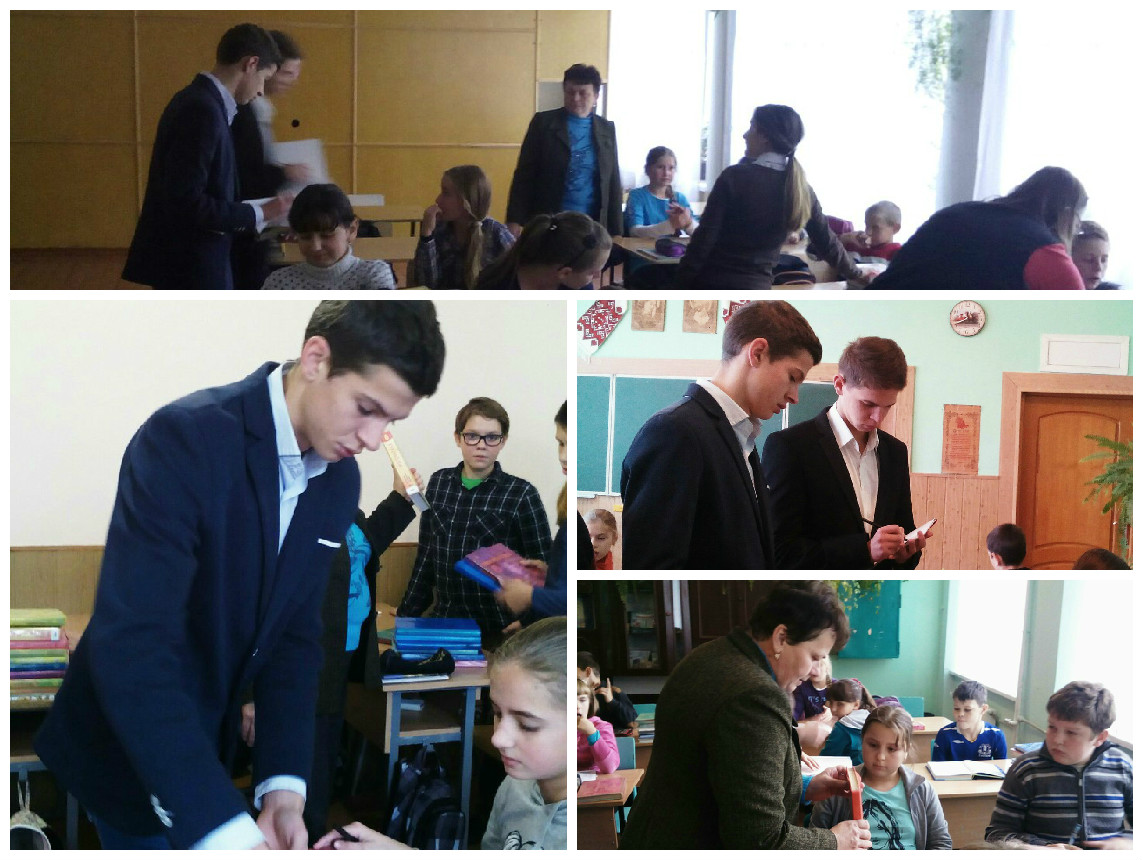 Рейд “Підручник”
Міністерство мистецтва      та культури:
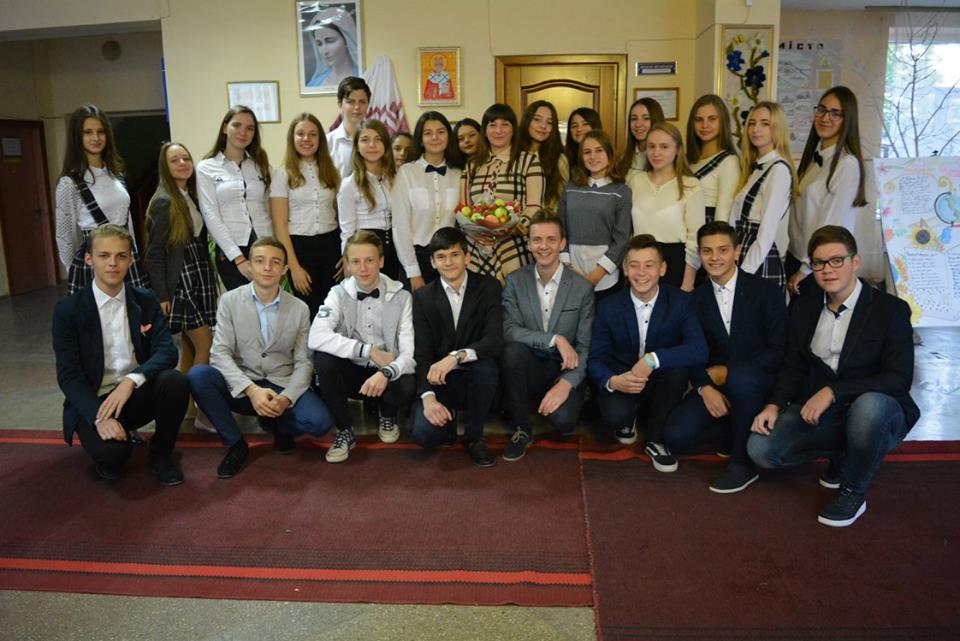 – організовує змістовне дозвілля дітей з урахуванням їх інтересів;
– залучає учнів до підготовки та проведення спортивно-масових, культосвітніх, розважальних програм і заходів;
– сприяє розвитку ініціативи та творчих здібностей учнів;
– організовує поїздки та екскурсії, походи, зустрічі з цікавими людьми;
– організовує вечори відпочинку, фестивалі, концерти тощо.
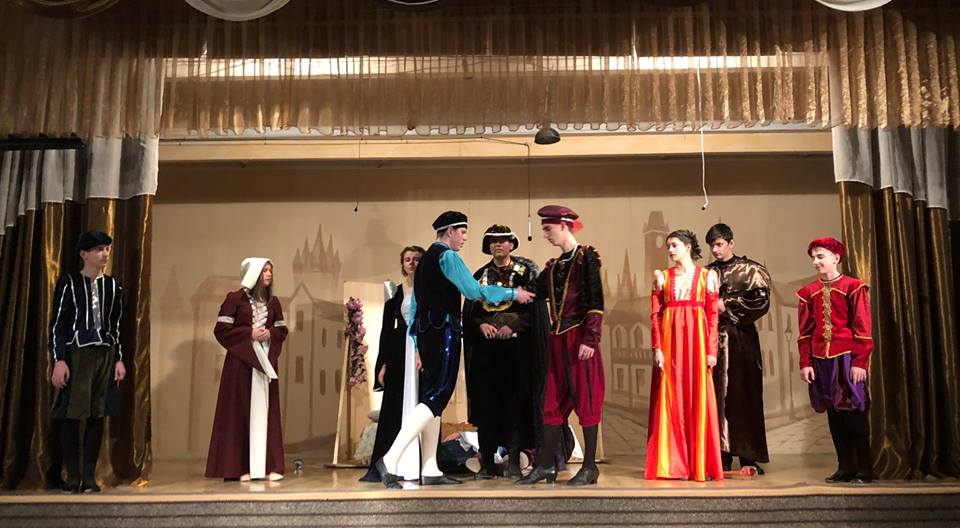 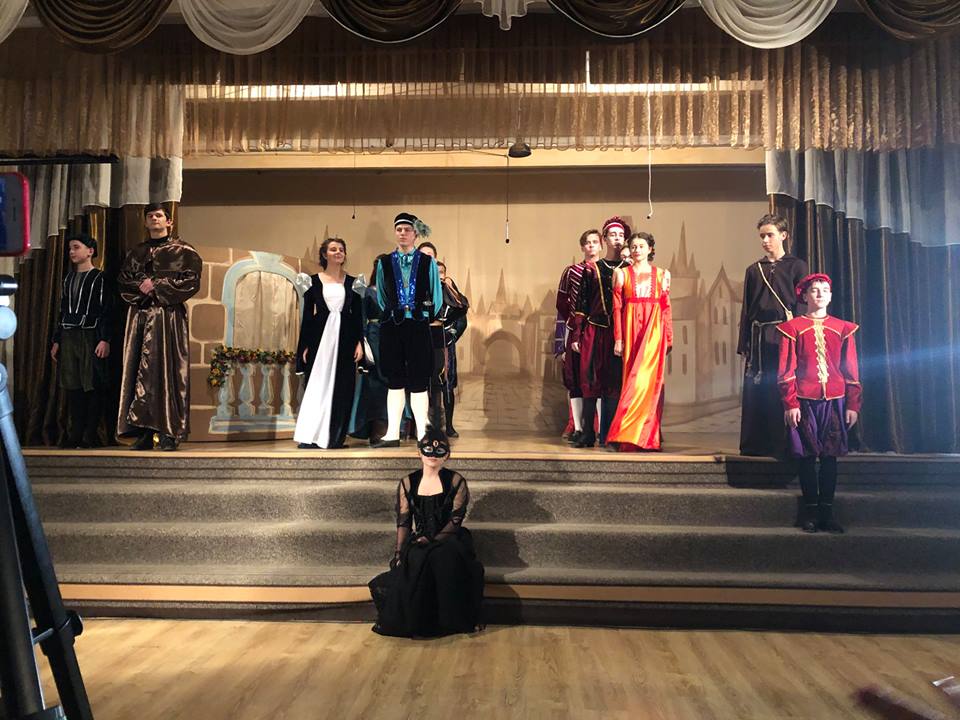 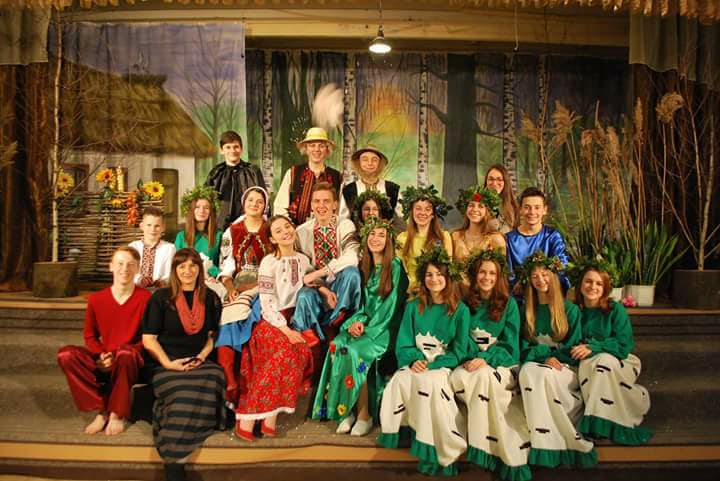 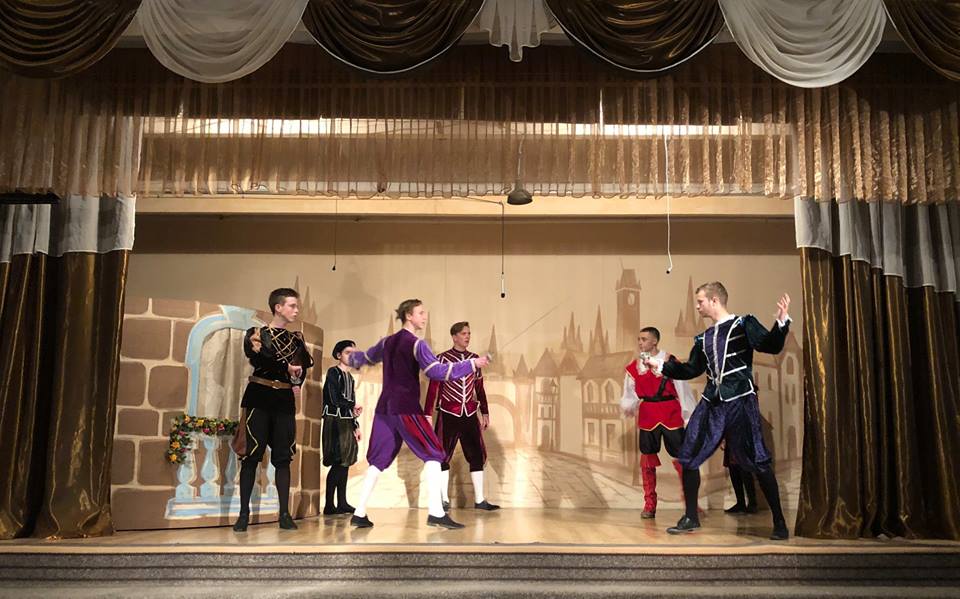 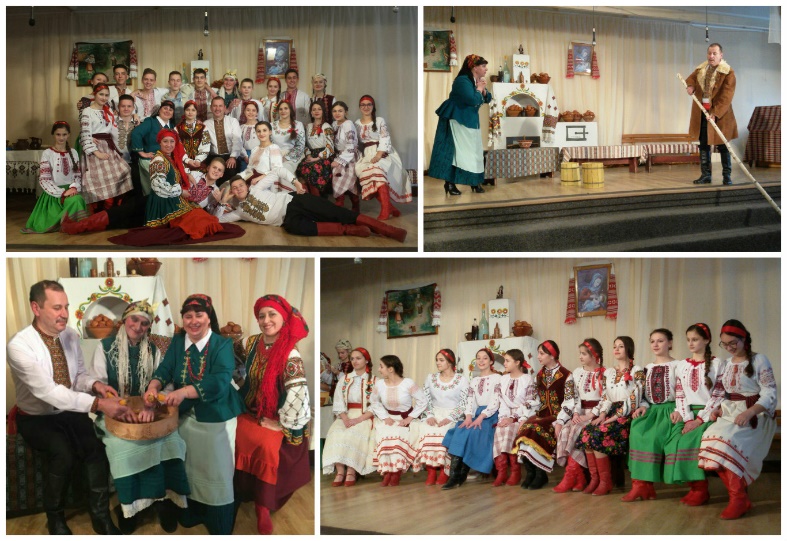 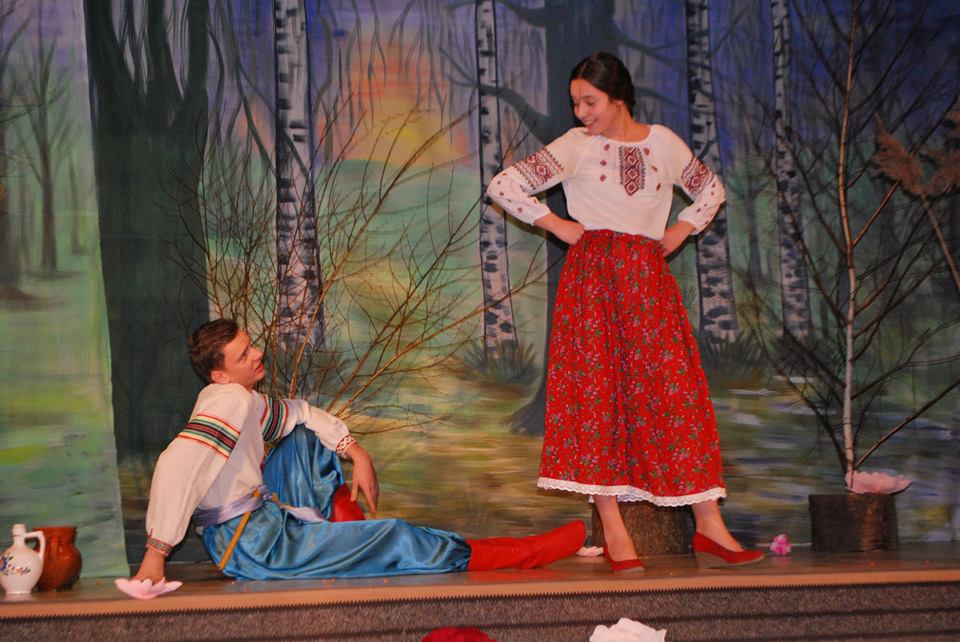 Шкільний театр
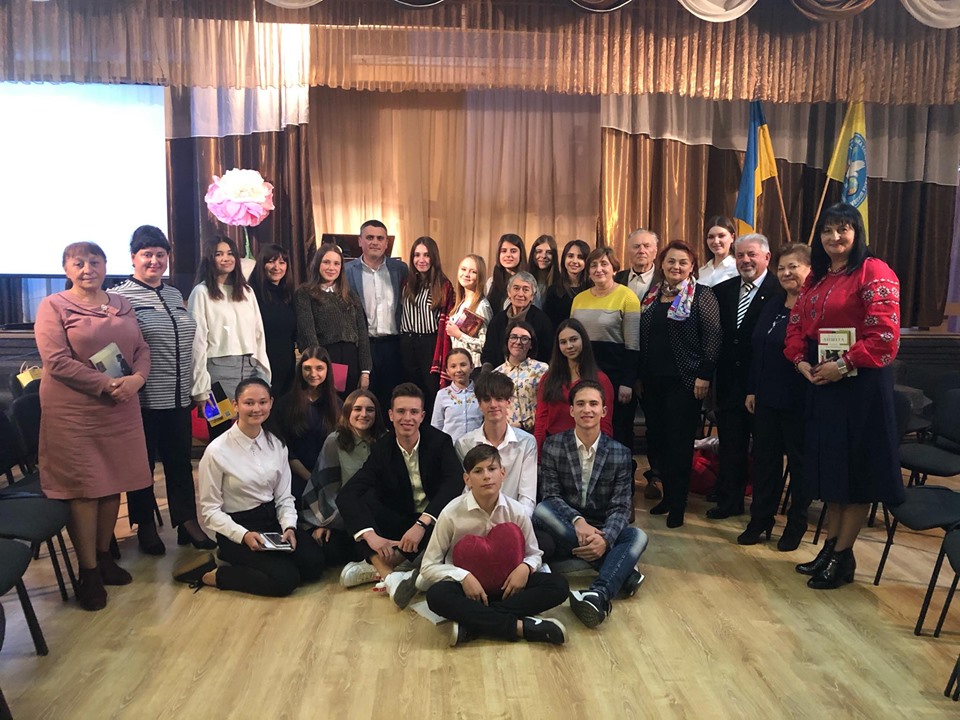 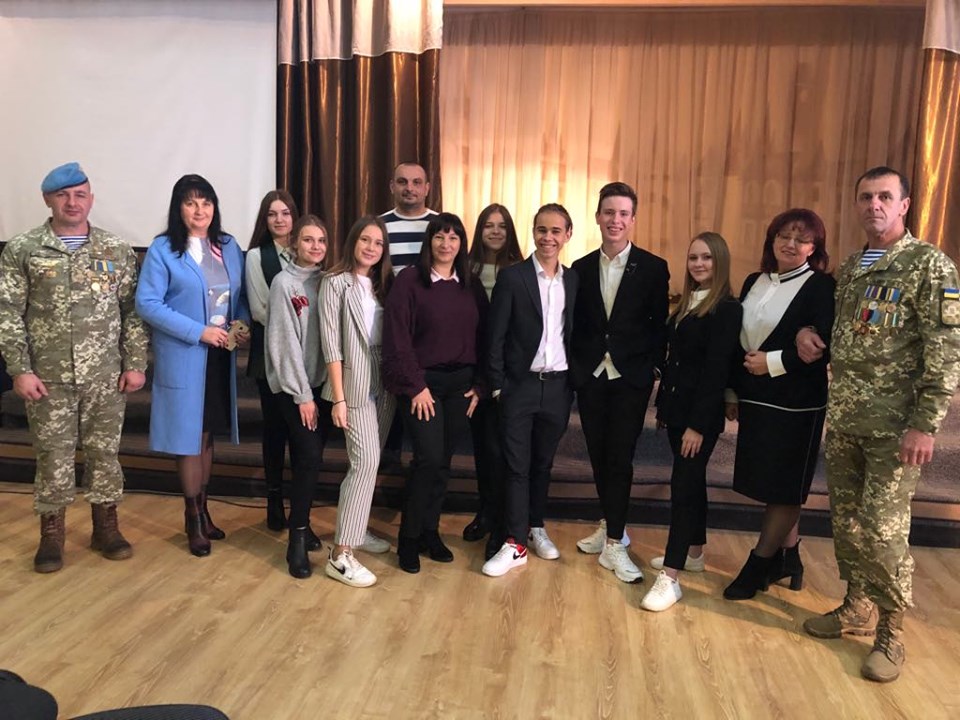 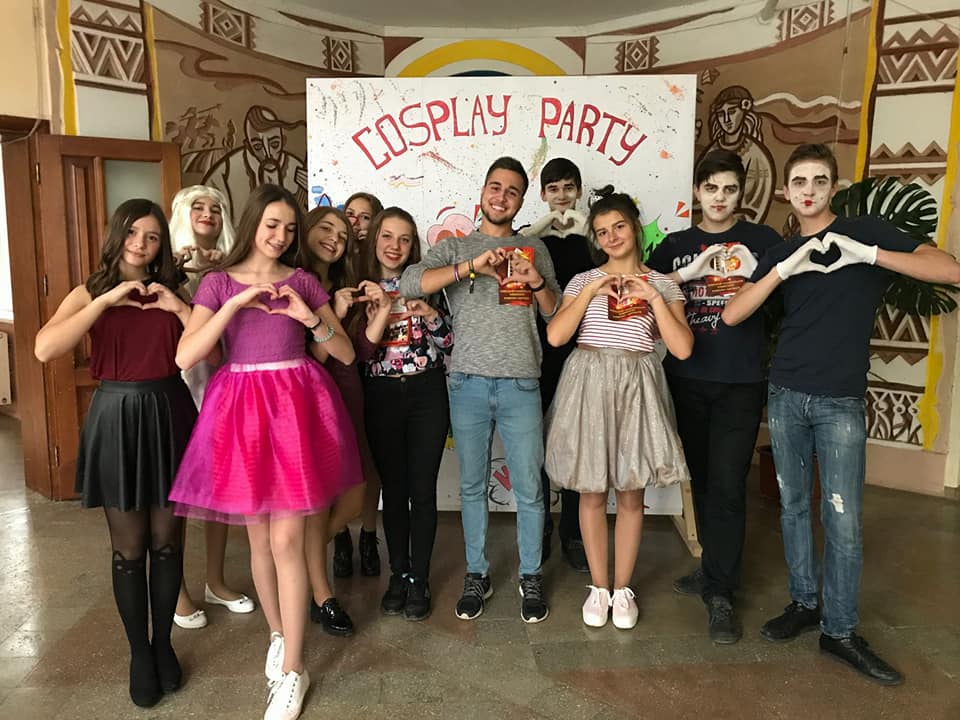 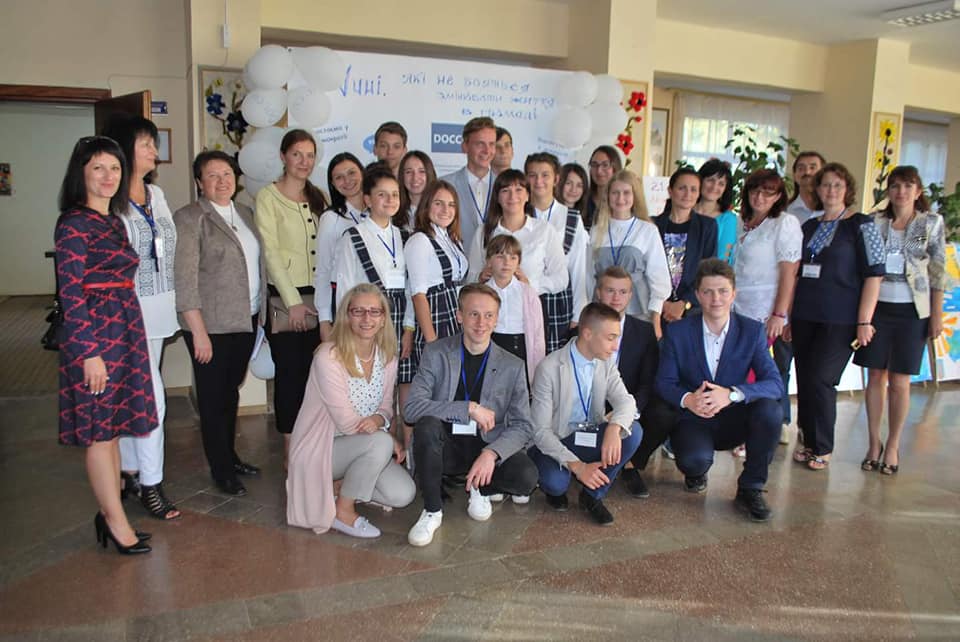 Міністерство спорту та здоров’я:
– організовує та проводить змагання, різноманітні турніри;
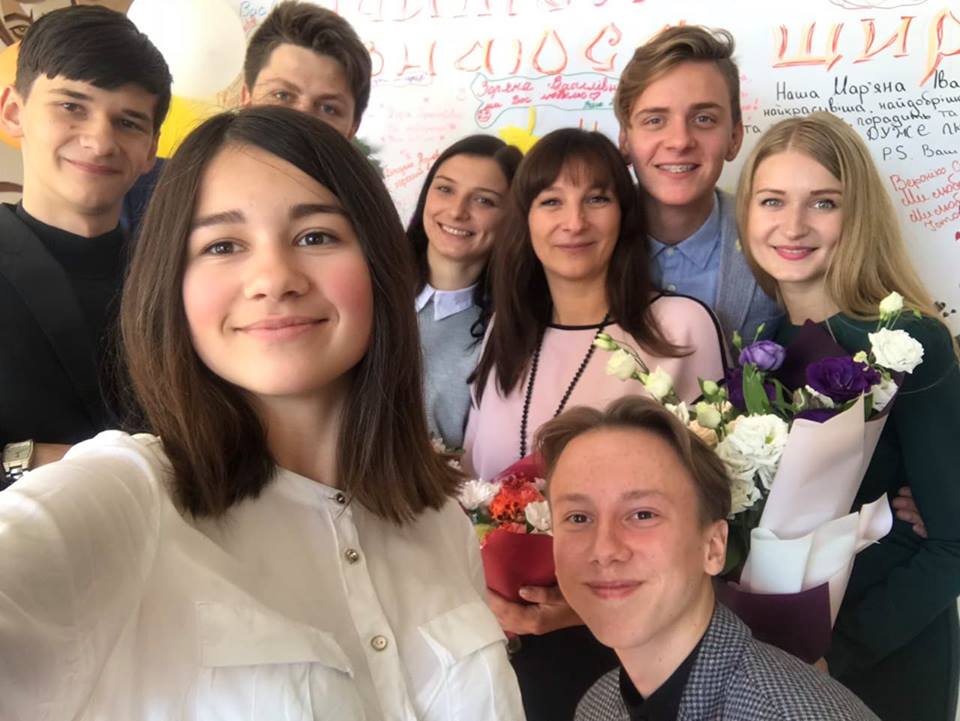 - проводить ранкову гімнастику;
– планує заходи до дня здоров’я;
– організовує тематичні виставки літератури на спортивну і туристичну тематику;
– проводить просвітницьку роботу щодо здорового способу життя.
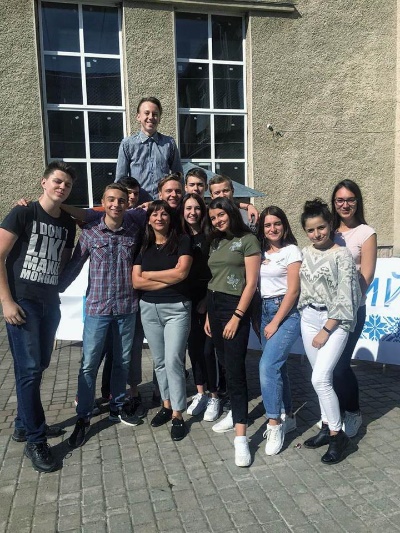 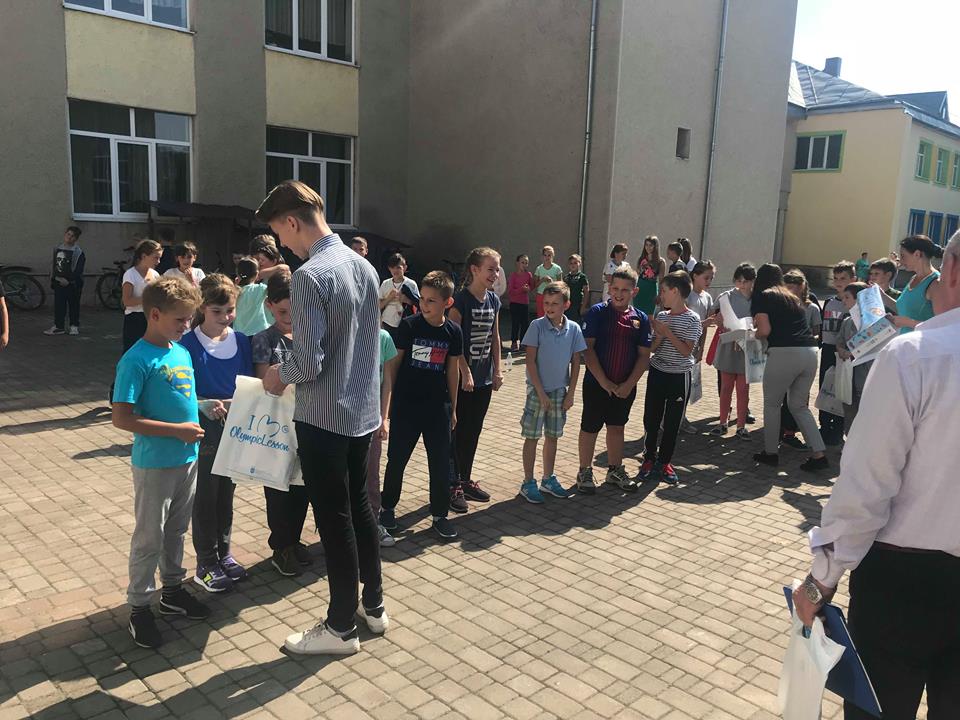 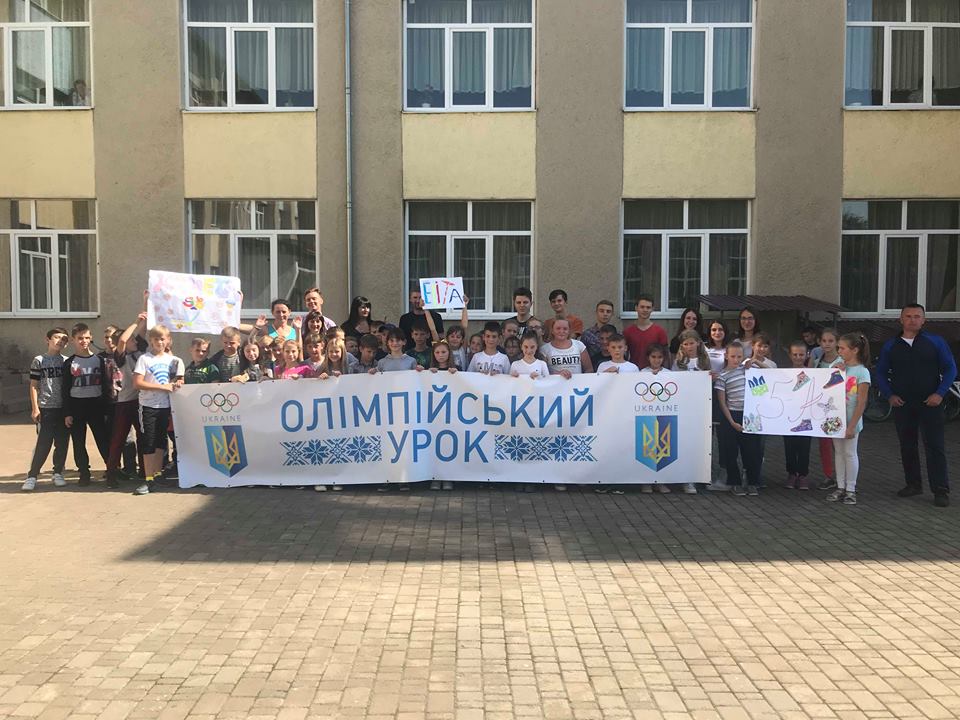 Спортивні змагання
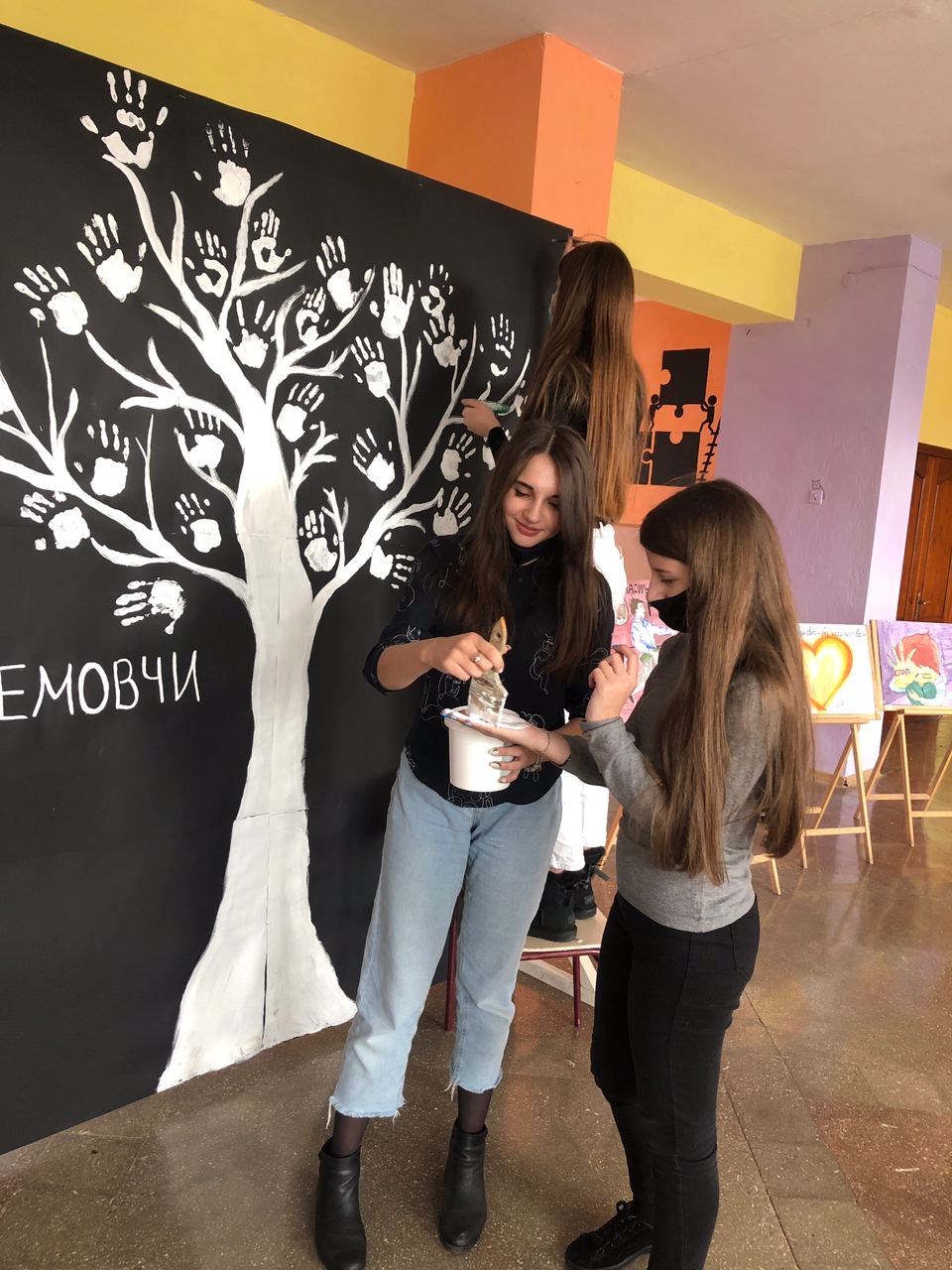 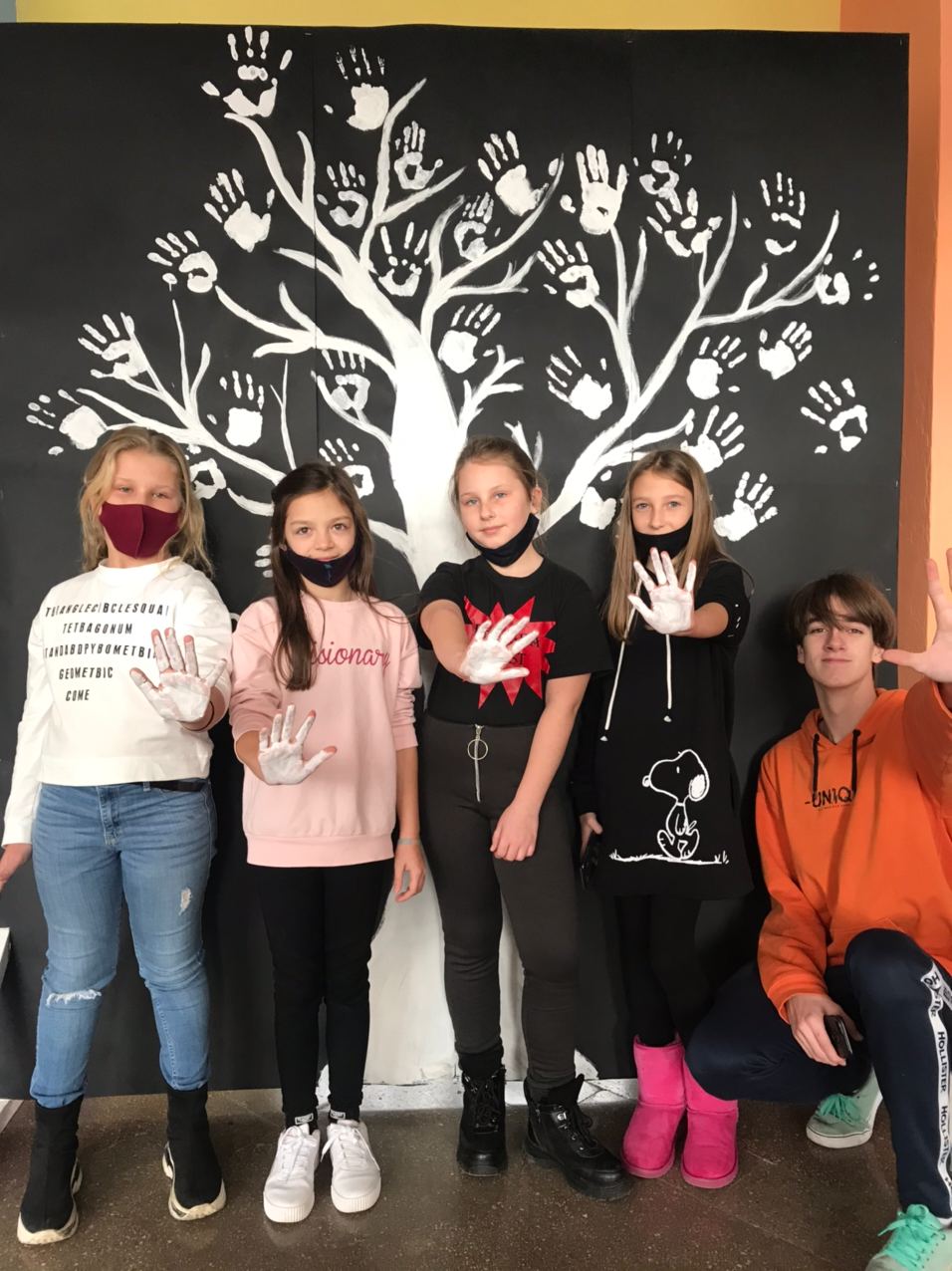 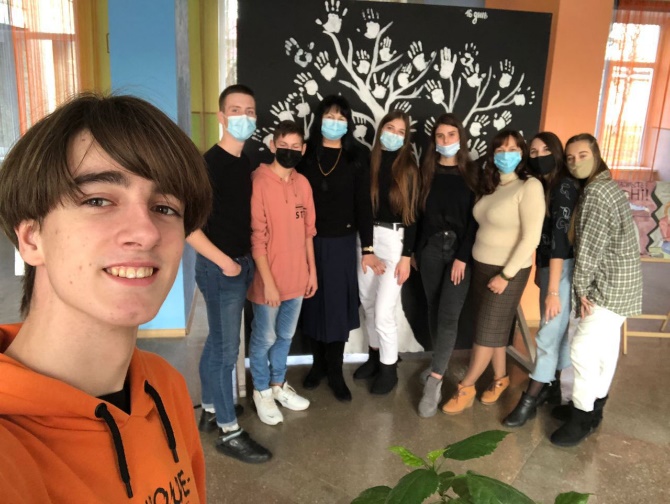 Акція 16 днів проти насилля
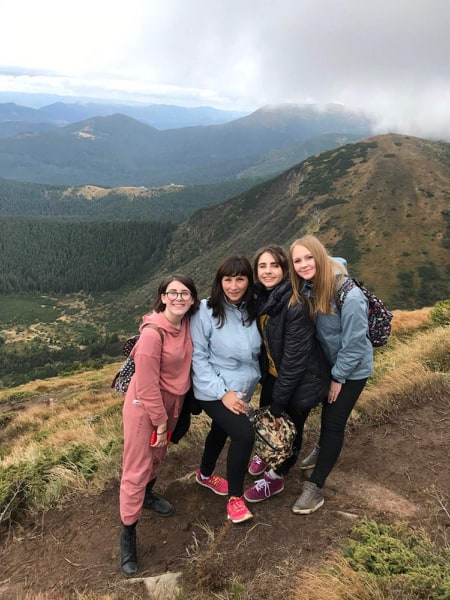 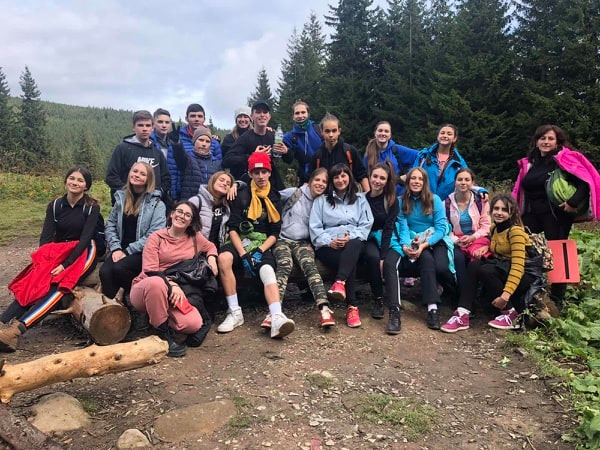 Щорічне сходження на Говерлу
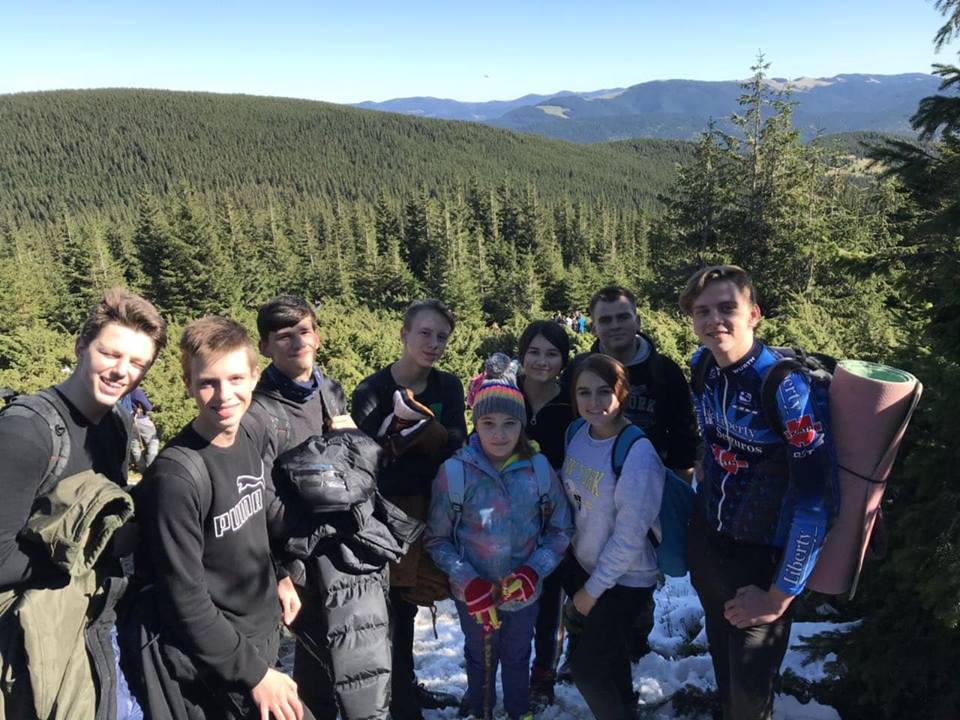 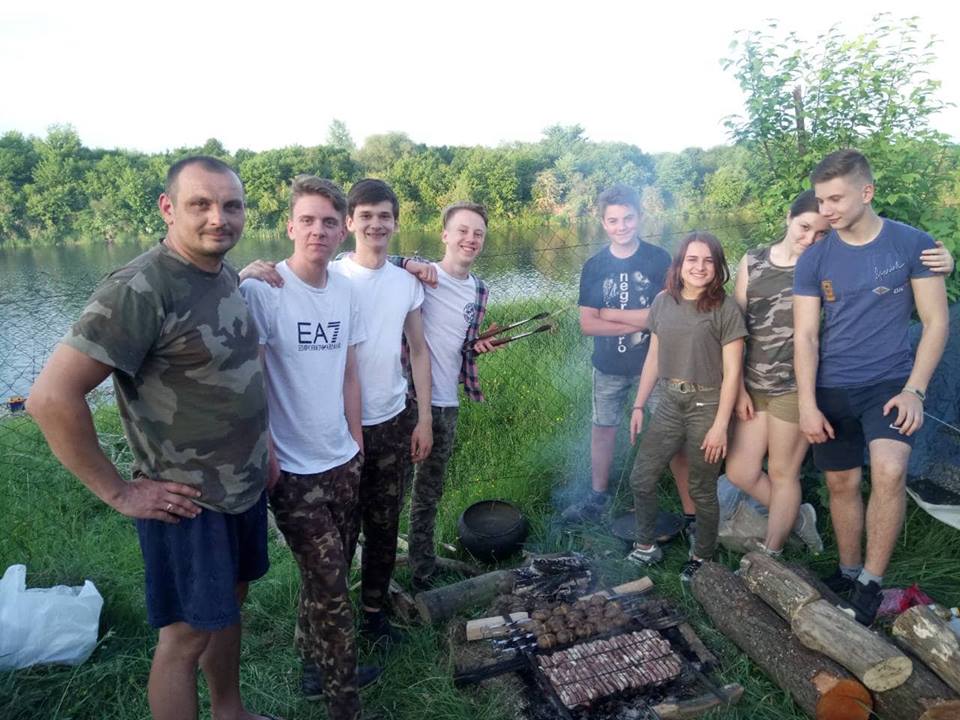 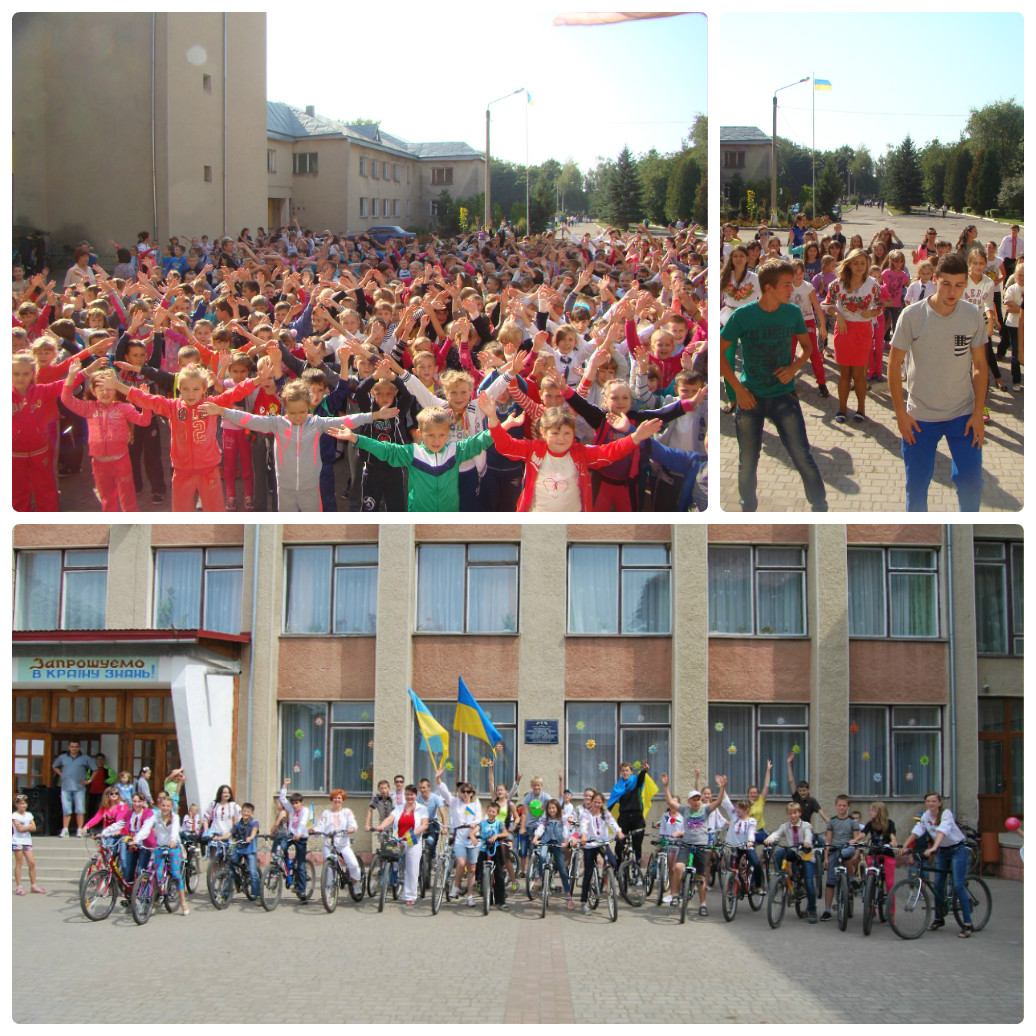 День здоров’я
Велотур “Ми за мир в Україні”
Міністерство інформації:
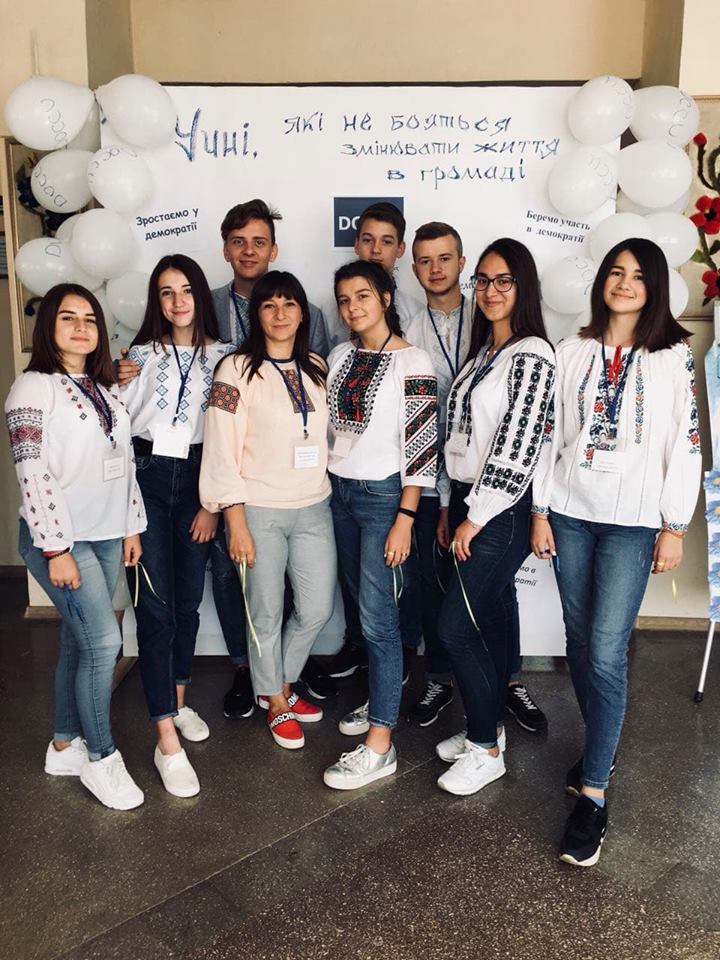 – інформує учнів про проведення подій, які відбуваються у школі;
– займається організацією конкурсу стінгазет на певну тему;
– висвітлює шкільне життя в засобах масової інформації;
– вивчає громадську думку учнів про життя школи;
– організовує участь дітей у конкурсах літературного характеру;
– співпрацює з  ДІЛ “Сузір’я”;
– співпрацює з позашкільними міськими та районними організаціями.
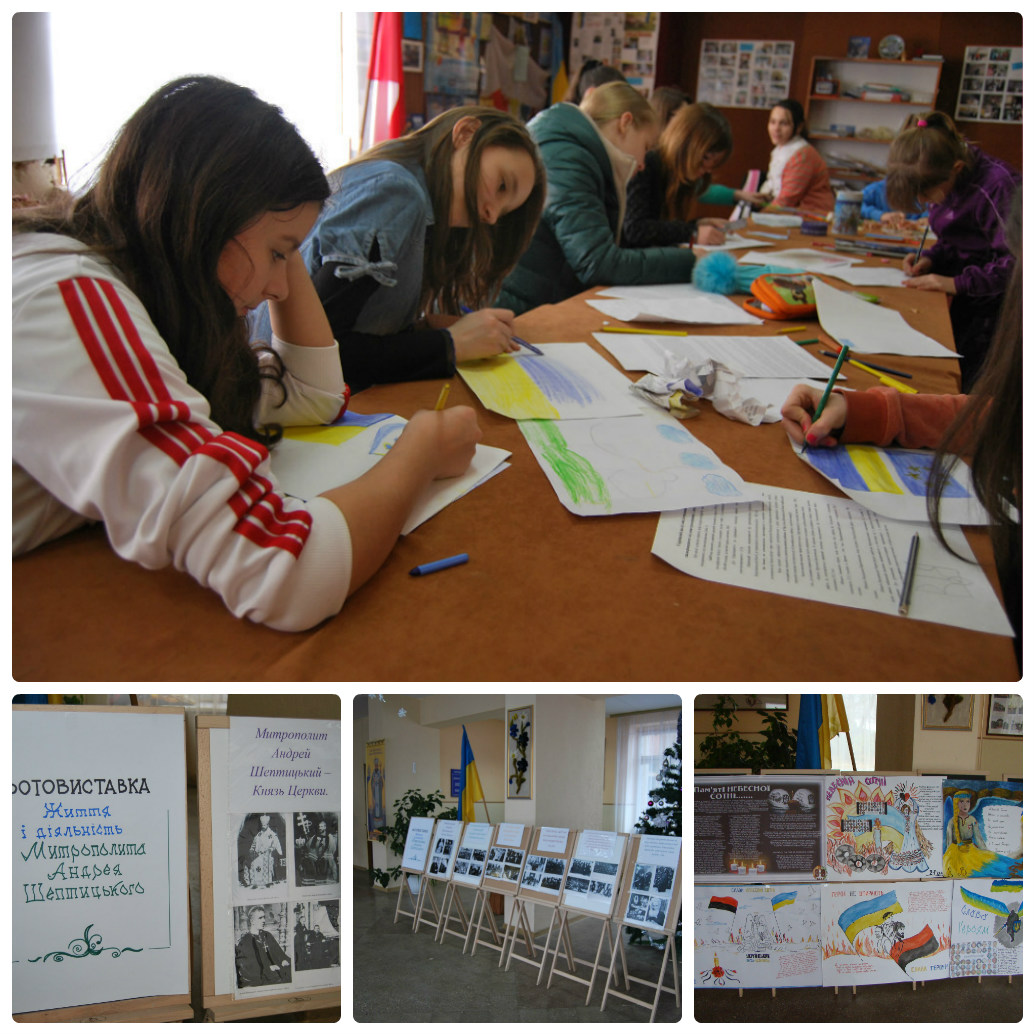 Творчі роботи Міністерства інформації
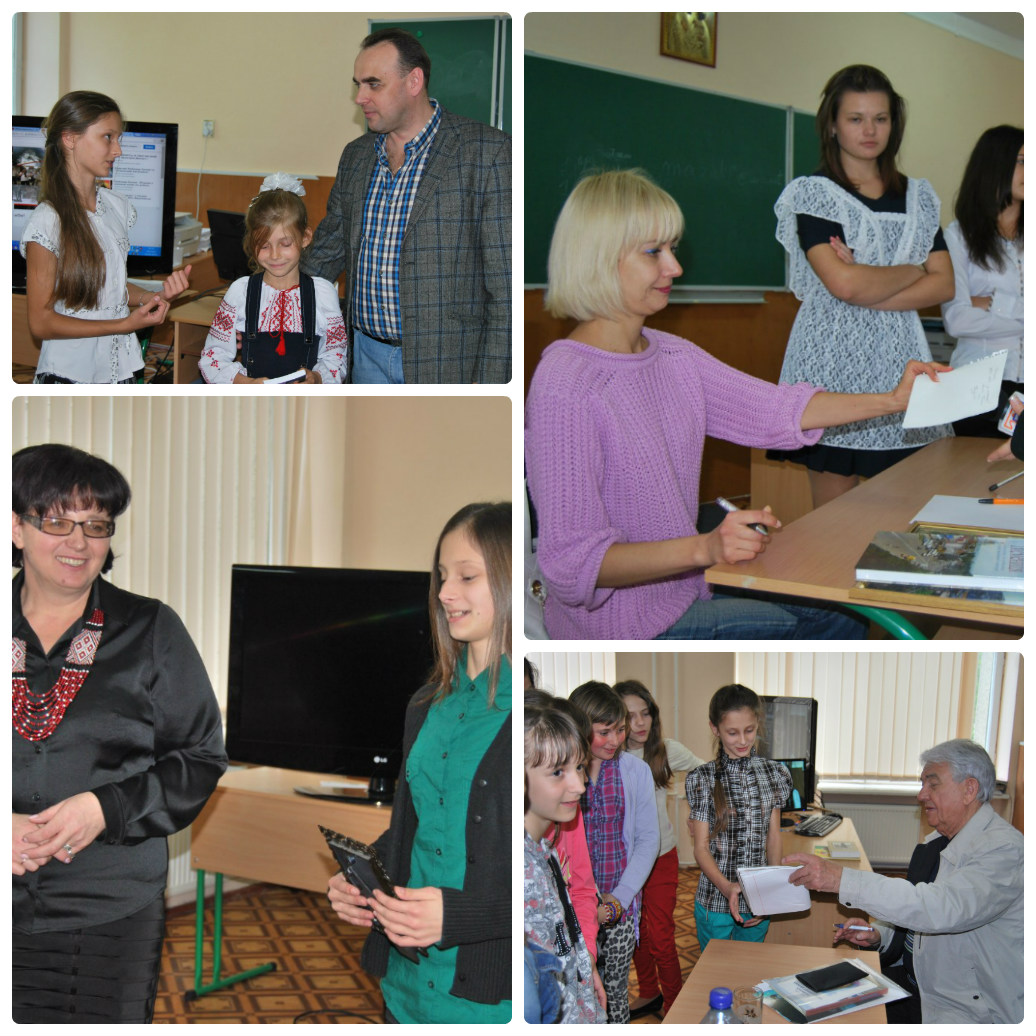 Зустрічі з відомими людьми
Міністерство екології:
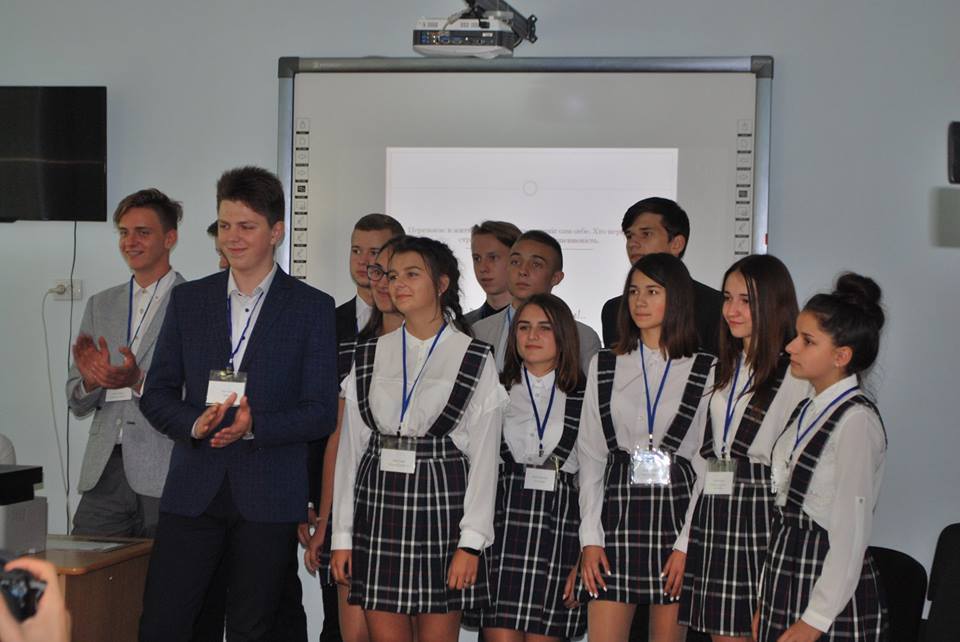 – планує, організовує і проводить екологічні заходи, акції, експедиції;
– відповідає за озеленення класів та коридорів школи;
– організовує прибирання шкільної території;
– проводить бесіди про культуру утилізації побутових відходів;
– звітує про роботу на загальношкільних зборах.
Благоустрій шкільного подвір'я
Міністерство духовності та добрих справ:
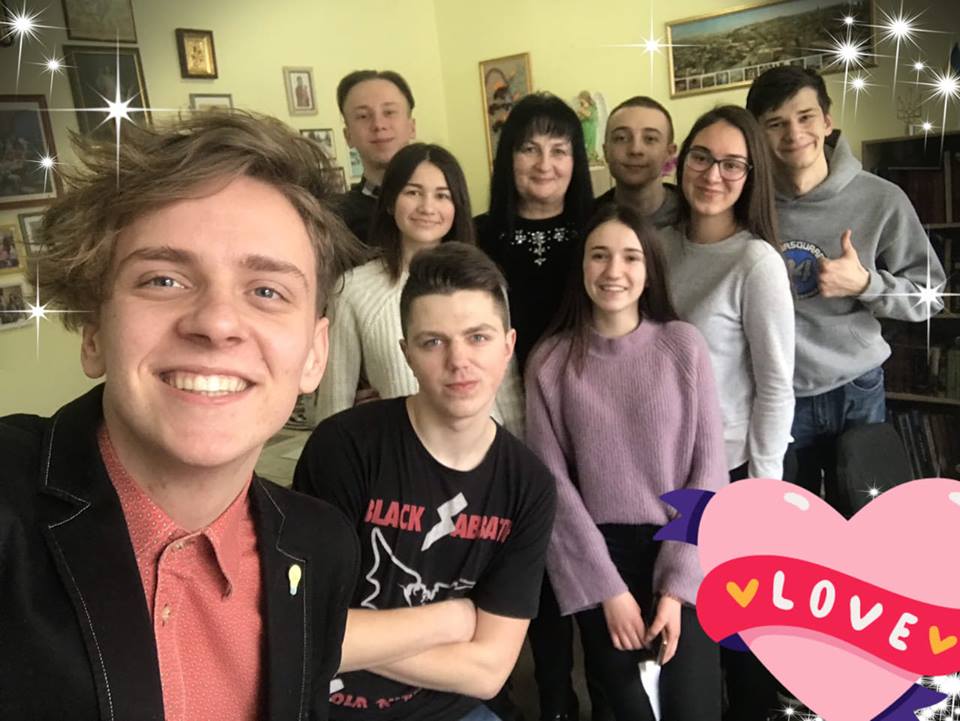 – співпрацює з  організацією Червоний Хрест та Мальтійською службою Допомоги;
– організовує співпрацю учнів з церквами міста та релігійними організаціями;
– залучає учнівську молодь до вивчення предметів духовного  спрямування;
– організовує спільні молитви при потребах;
– проводить доброчинні акції та формує співчутливе ставлення до людей похилого віку, дітей-сиріт, людей з особливими потребами.
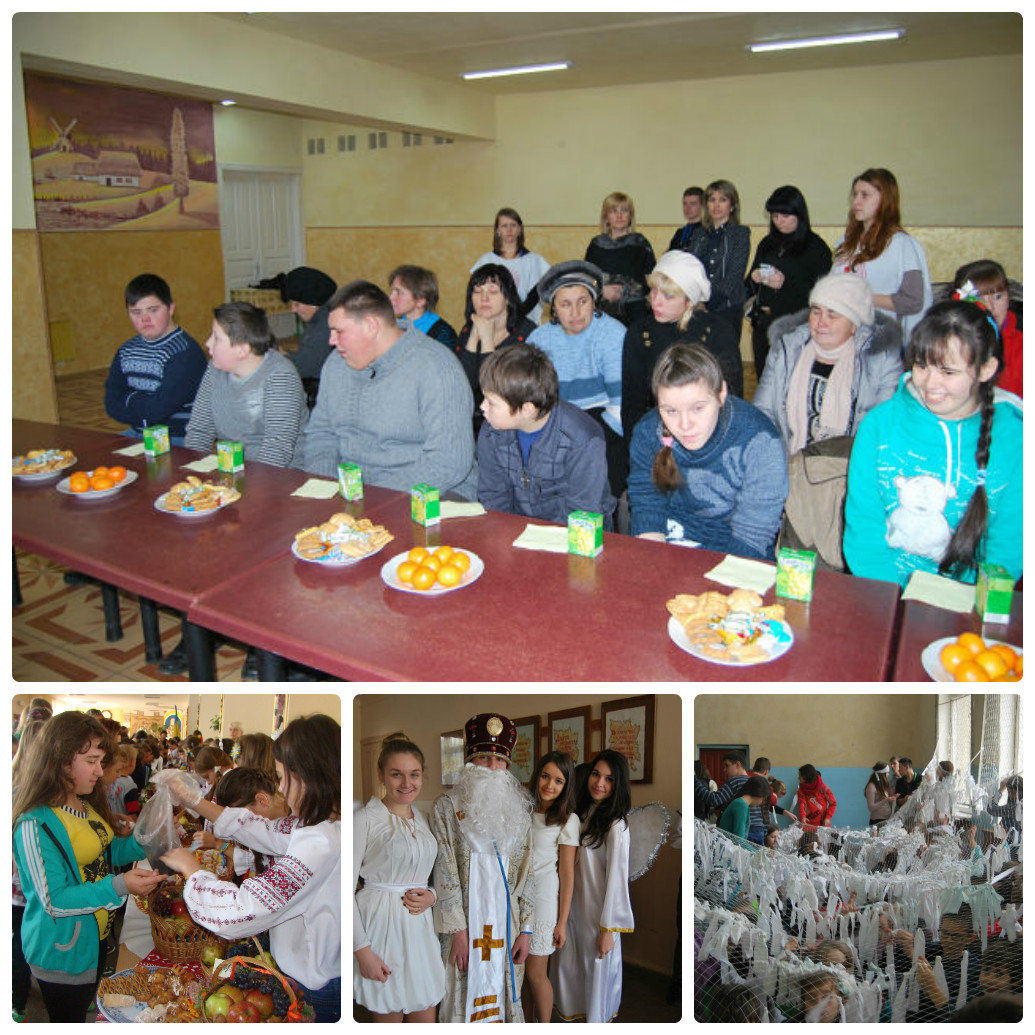 Благодійні акції
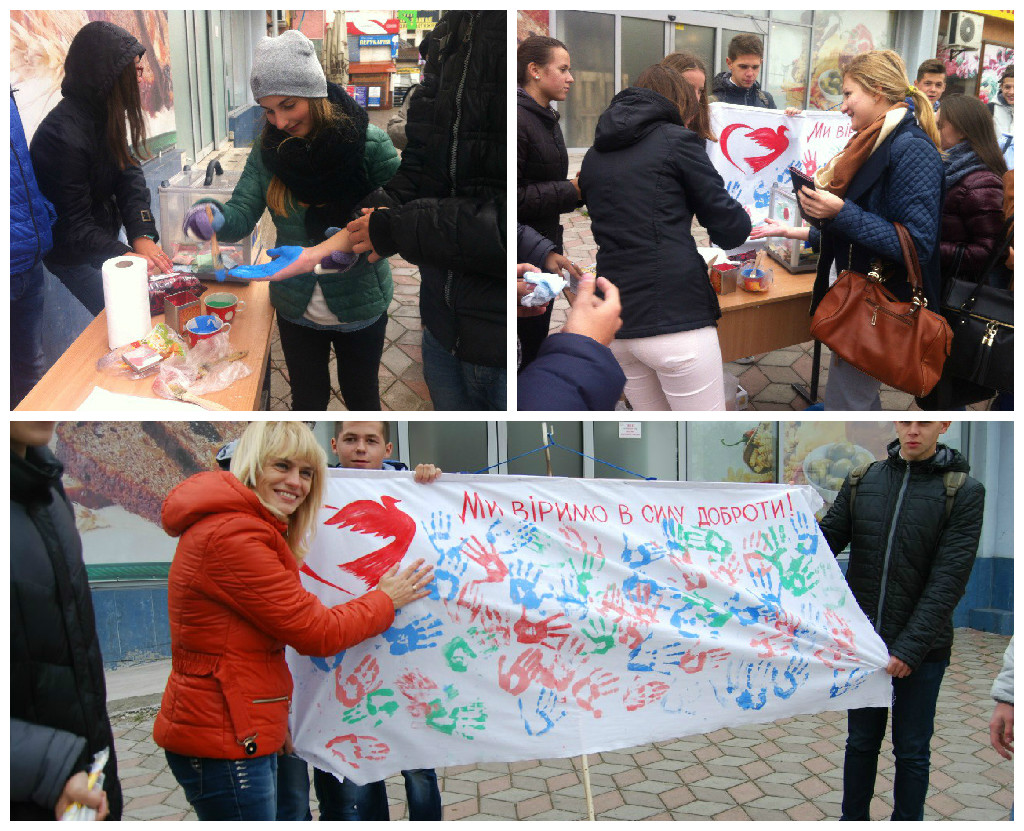 Акція “Рука допомоги”
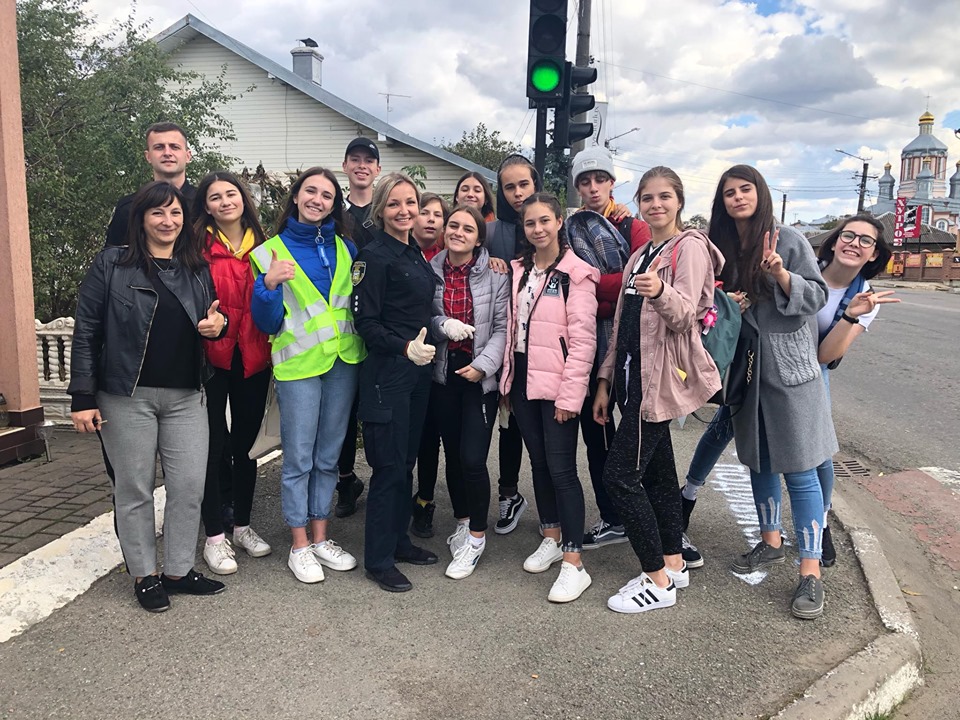 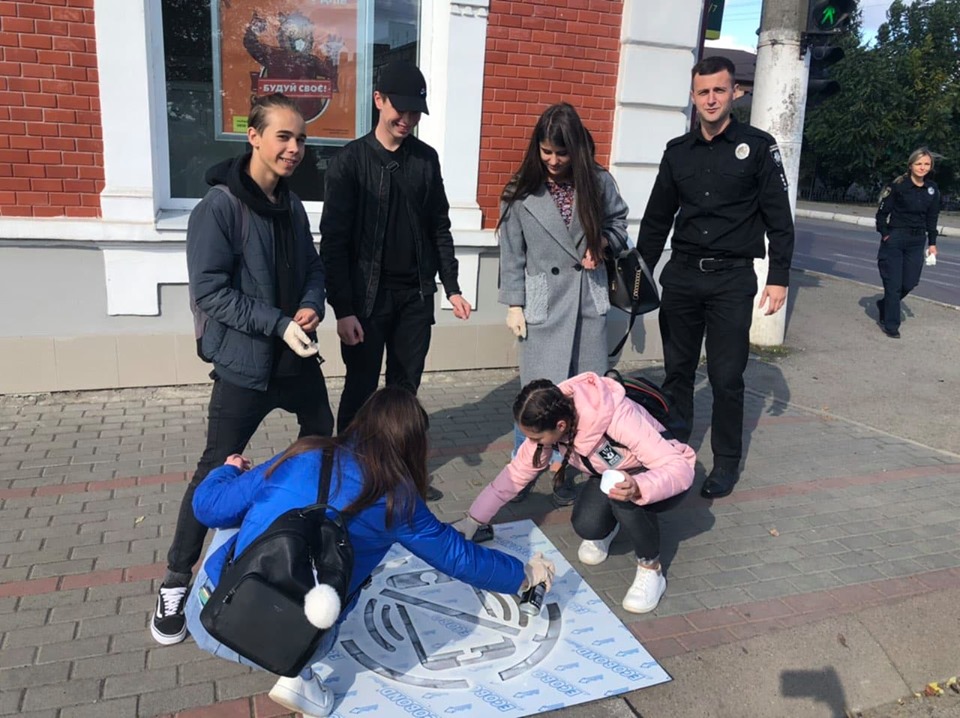 Проєкт «Уважний пішохід»
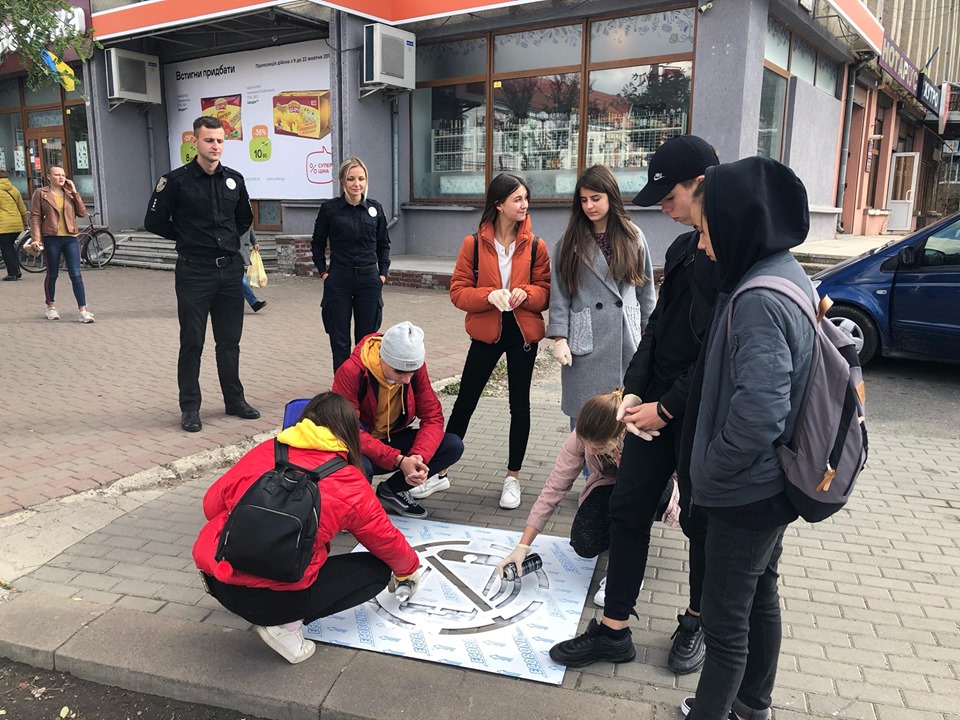 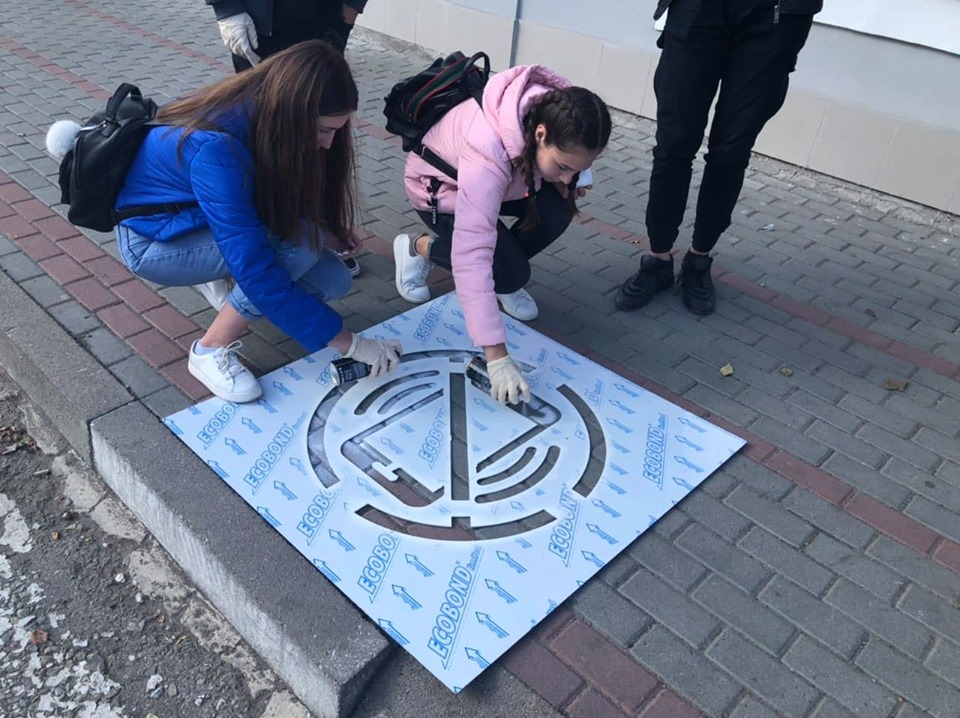 Співпраця Шкільного парламенту        з адміністрацією школи
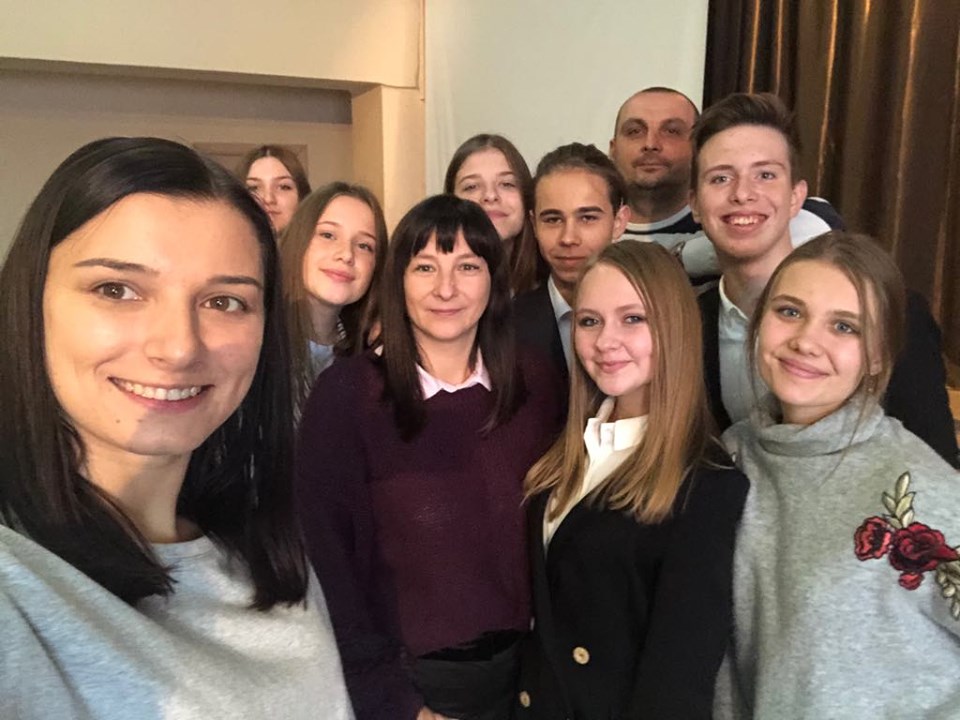 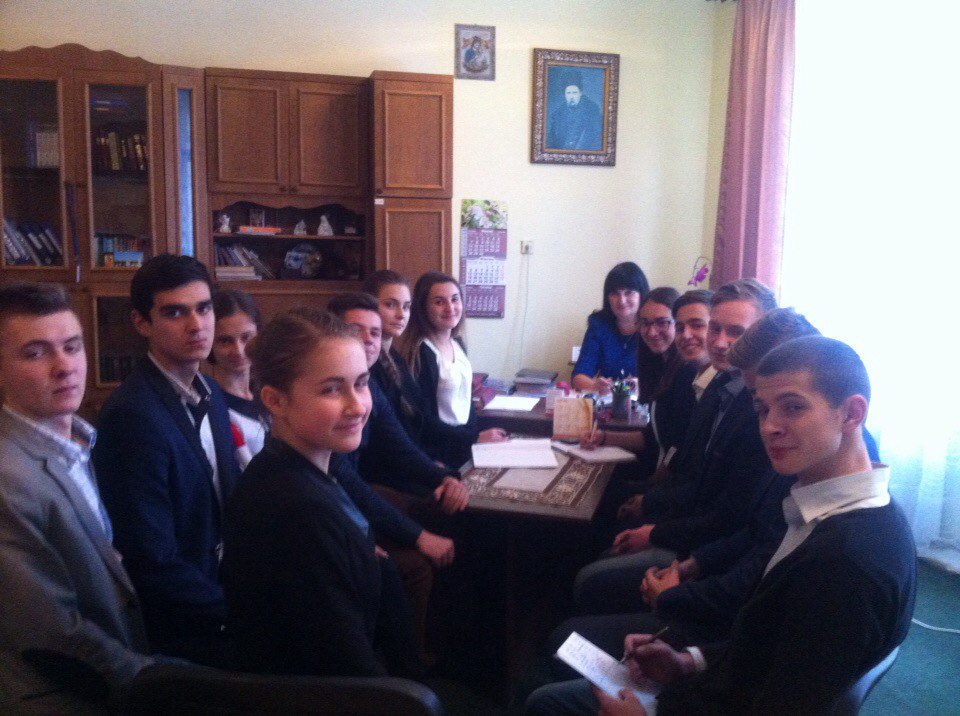 З церквами міста
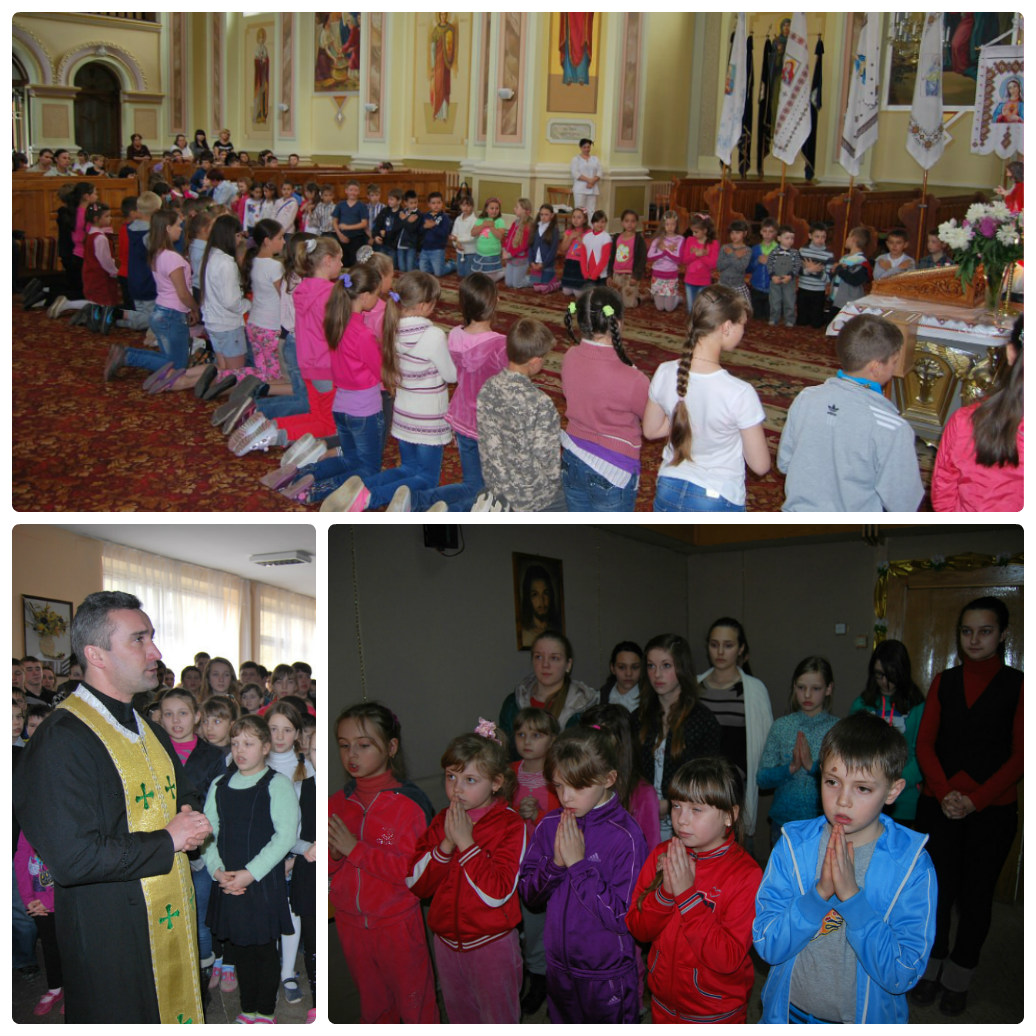 З товариством Червоний Хрест               та Мальтійською Службою Допомоги
Співпраця Шкільного парламенту з церквами міста
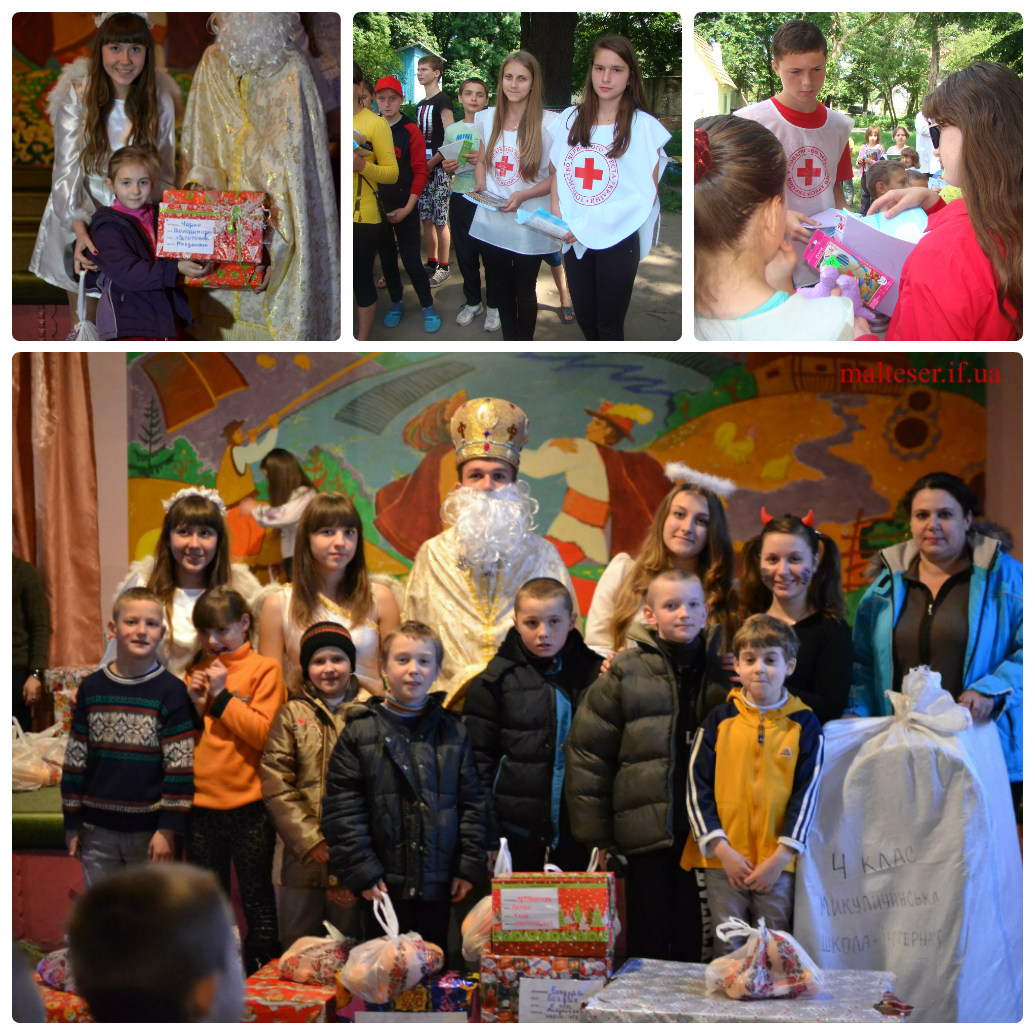 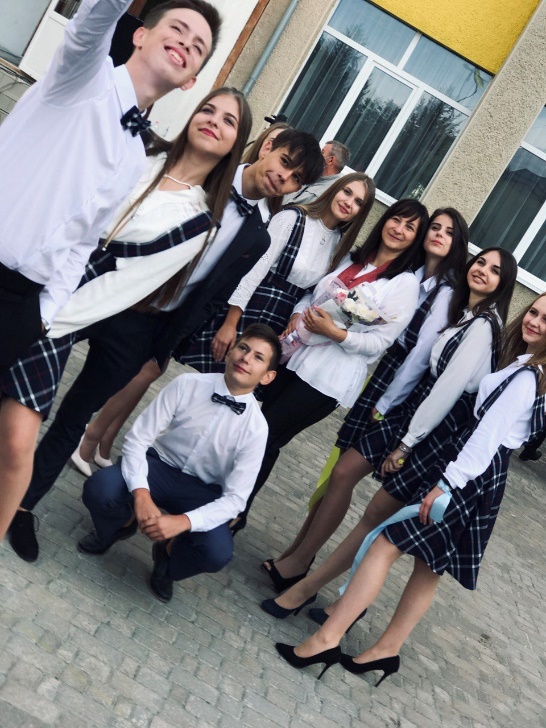 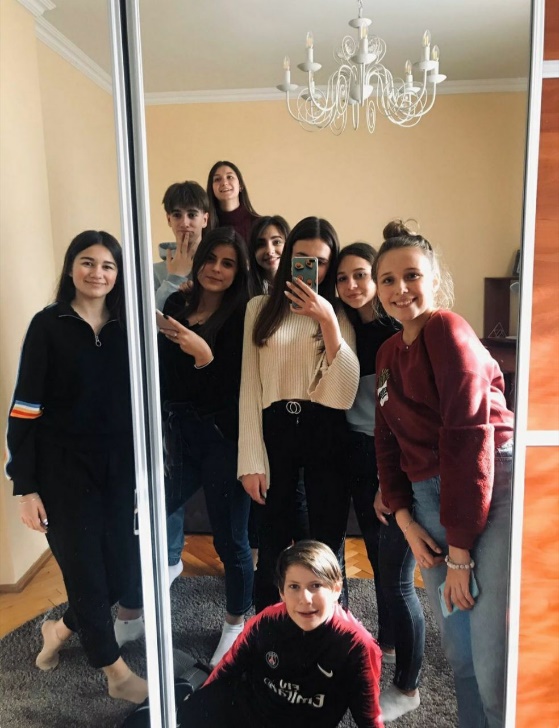 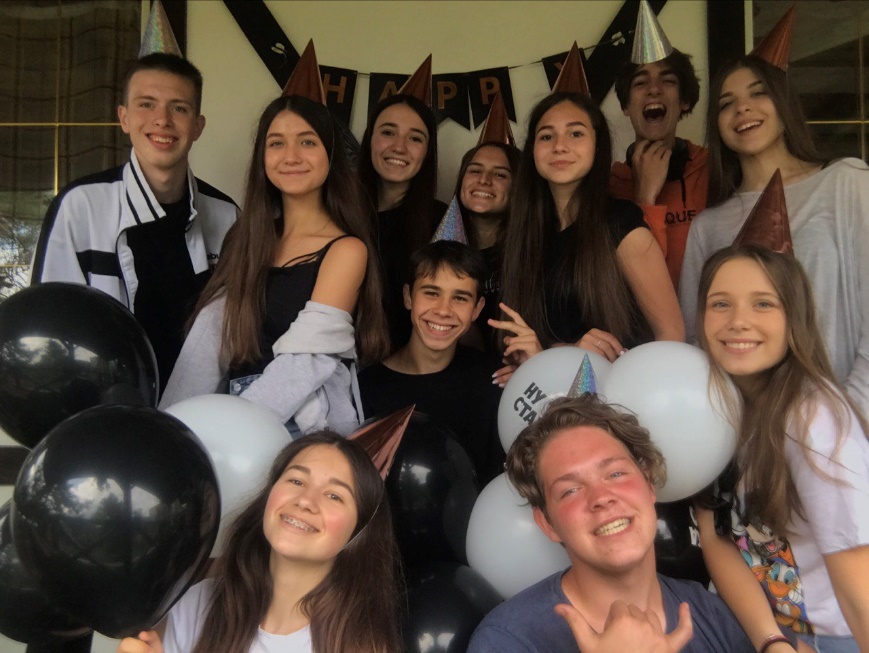 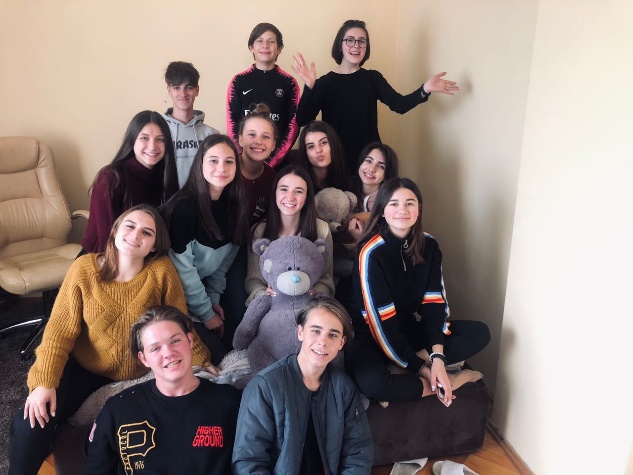 Шкільний парламент
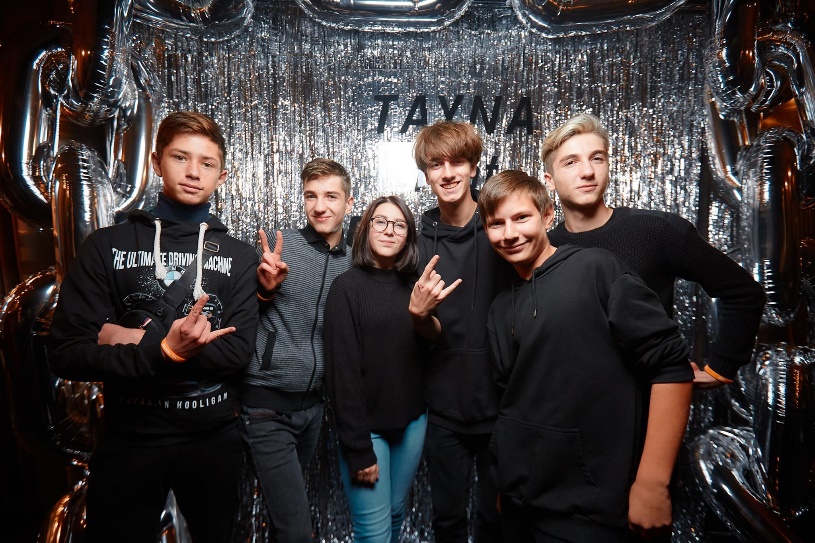 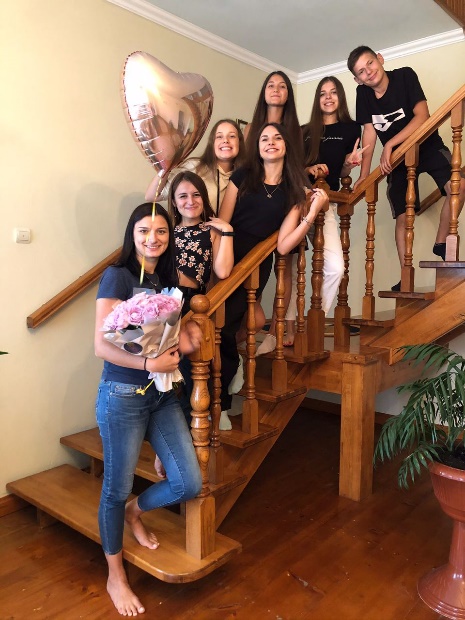 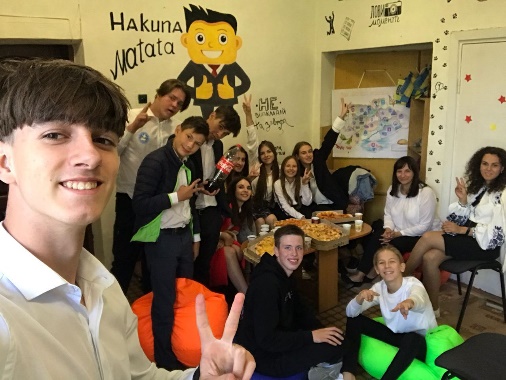 Перемагає в житті тільки той, хто переміг сам себе. Хто переміг свій страх, свою лінь та свою невпевненість.-----------------------------------------------------------P.S. Завжди перемагайте!..                      Учнівський парламент Тисменицького ліцею